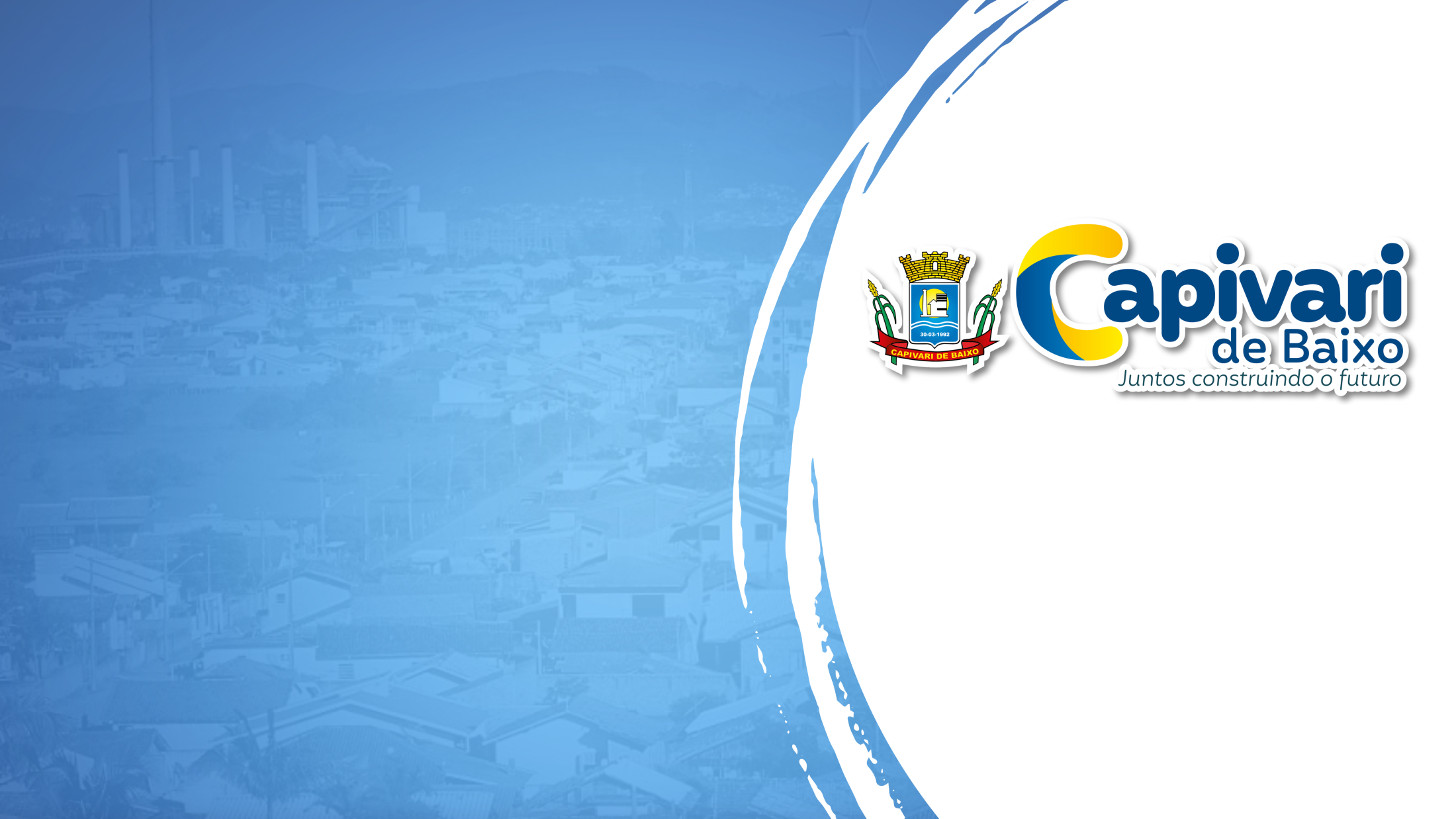 SECRETARIA MUNICIPAL
DE DESENVOLVIMENTO ECONÔMICO E TECNOLOGIA


AÇÕES REALIZADAS DE 
MAIO A AGOSTO


2° Quadrimestre 
2023
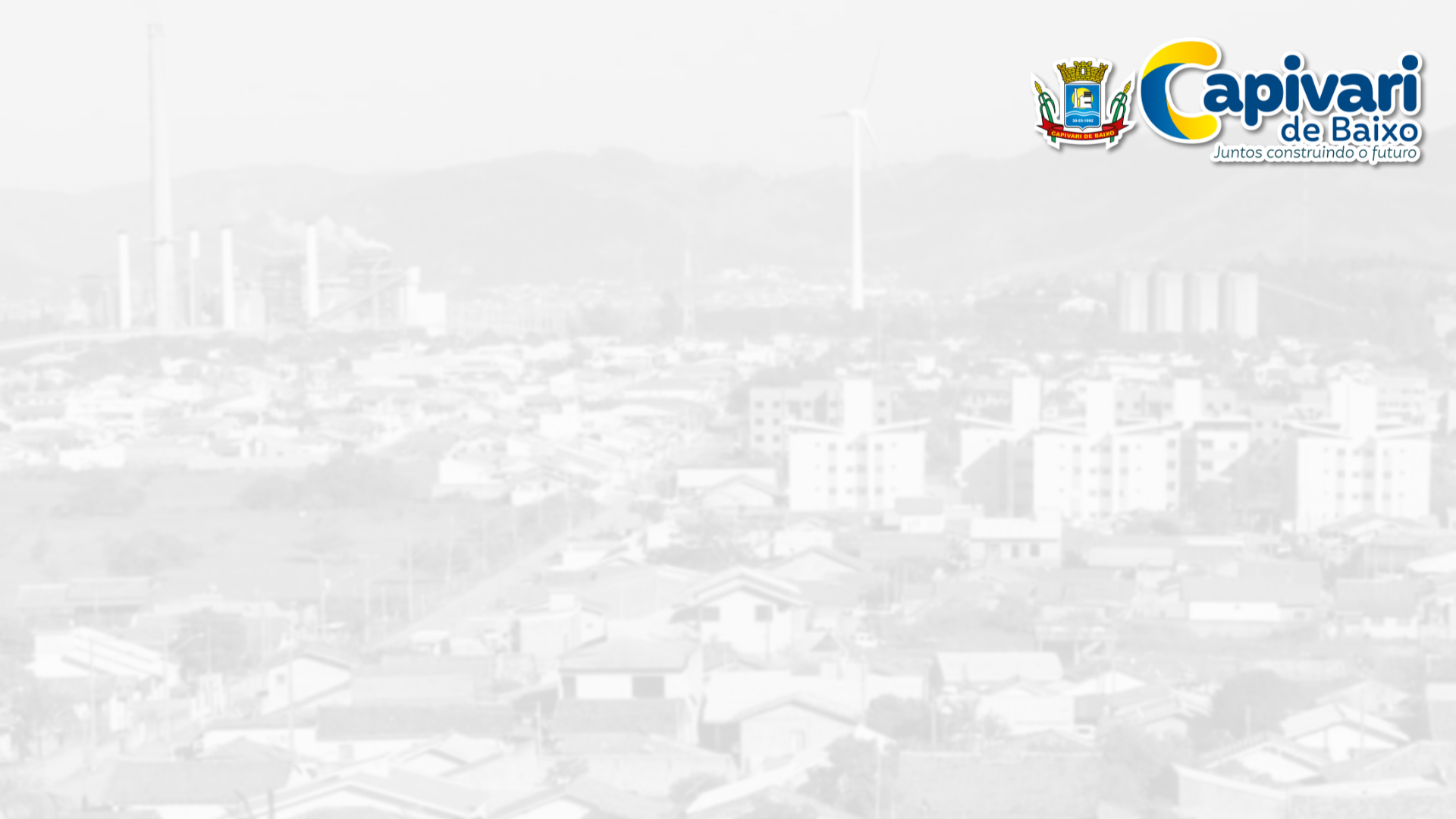 Sala do empreendedor
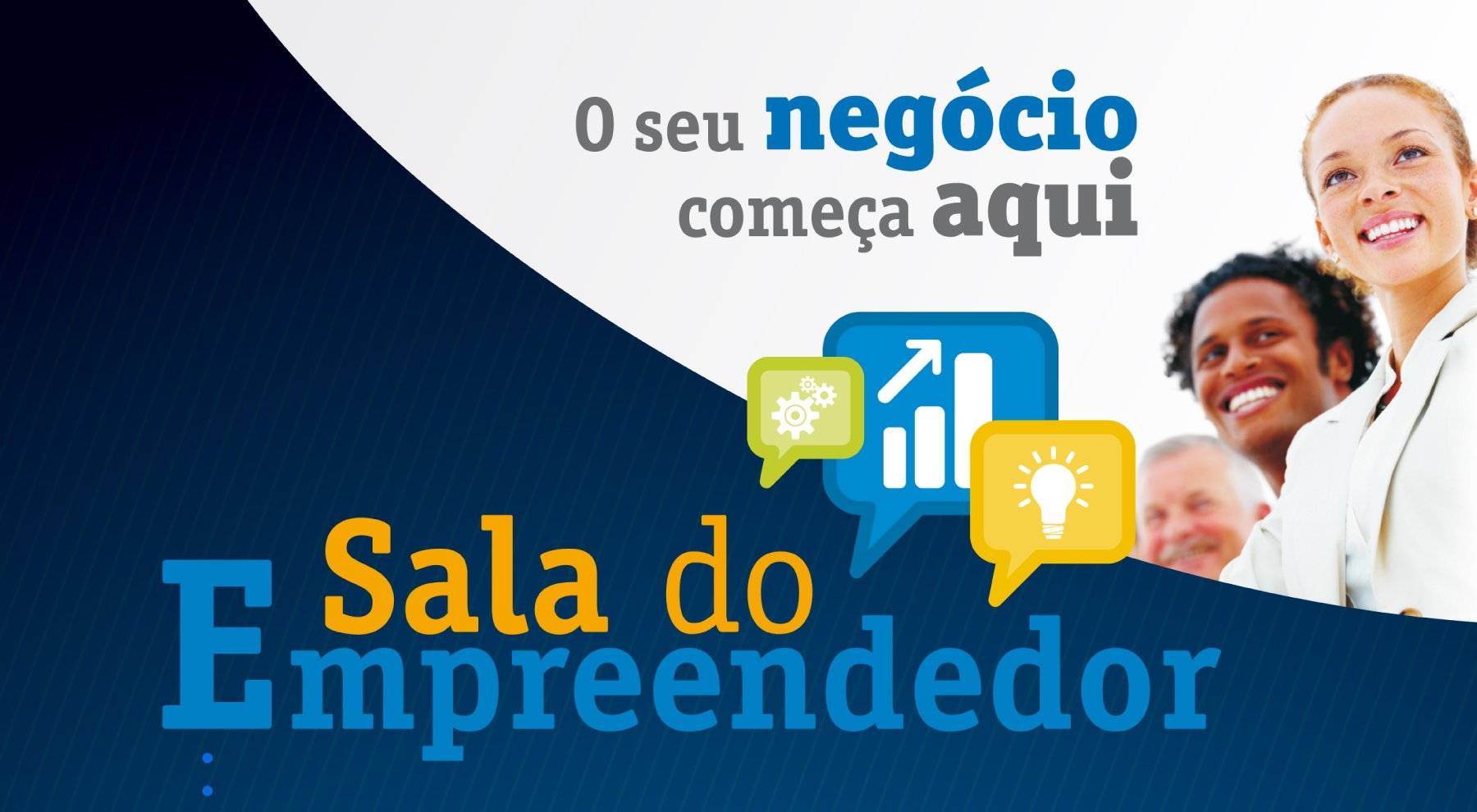 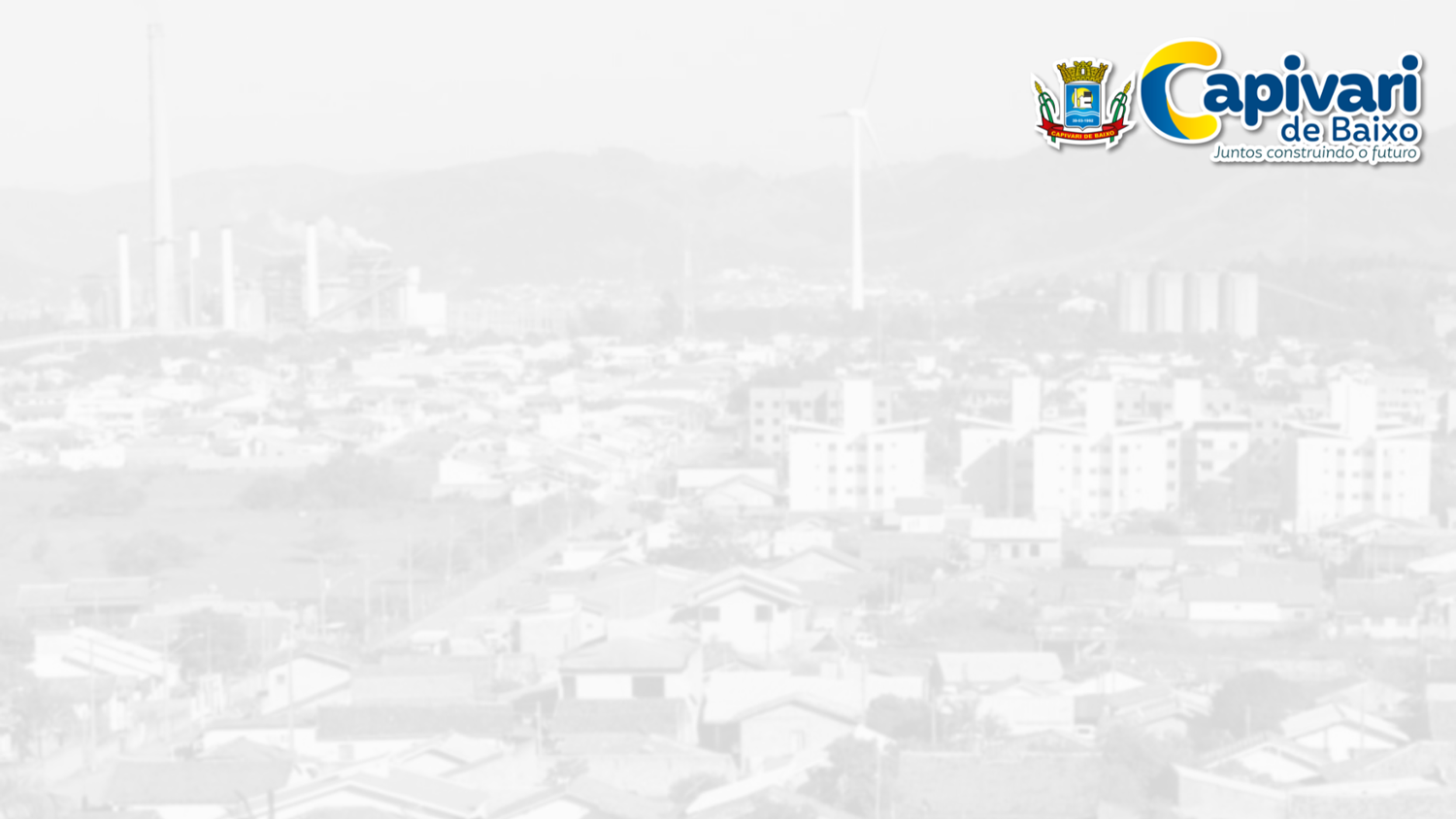 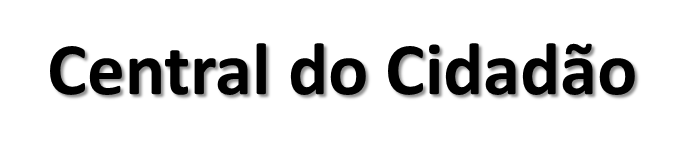 Sala do Empreendedor


A Secretaria de Desenvolvimento Econômico e Tecnologia é responsável por administrar a Sala do Empreendedor.

Embasada pelo Programa Cidade Empreendedora do Sebrae em parceria com
 o município.
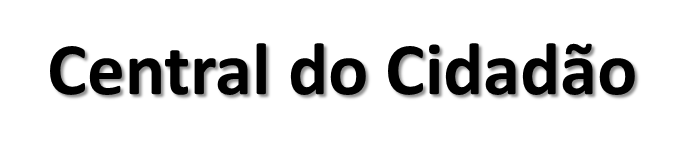 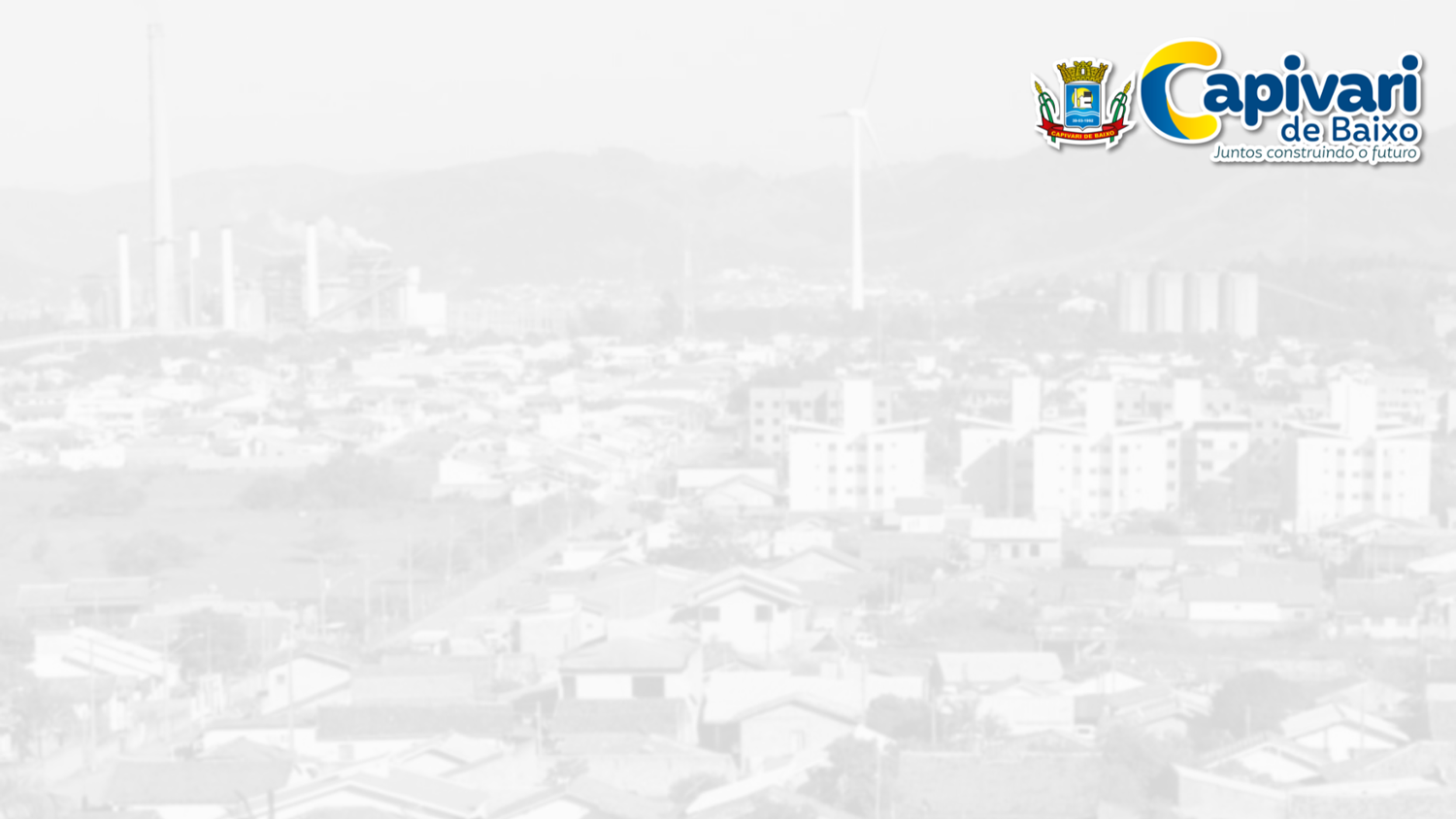 DADOS SALA EMPREENDENDOR

Aberturas de MEI 45 atendimentos
Consultorias e orientações 146 atendimentos
Atendimentos gerais – Whatsapp 166 atendimentos
Regularização de empresas 95 atendimentos

Total 452 atendimentos
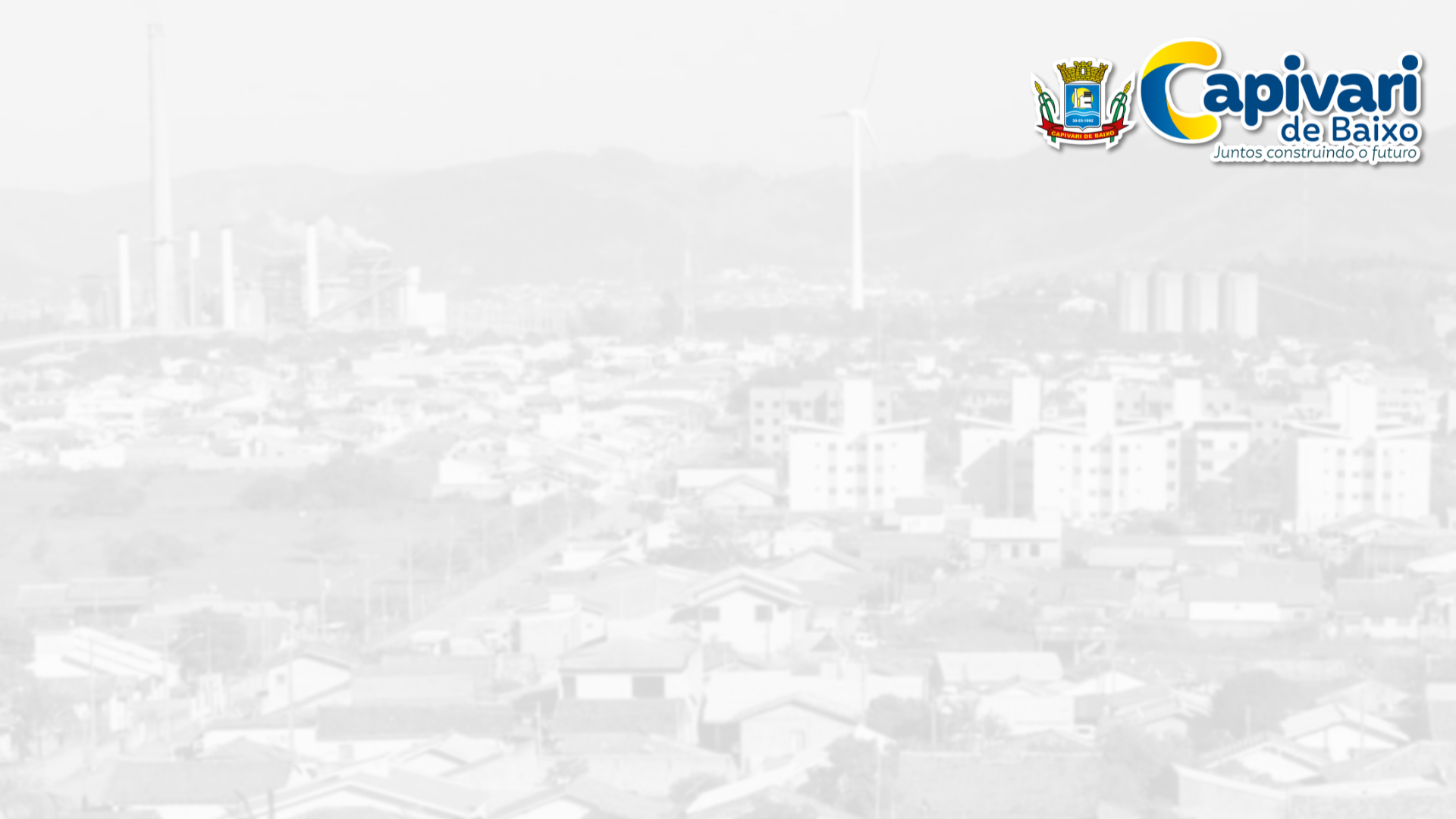 Central do Cidadão








                        337 atendimentos
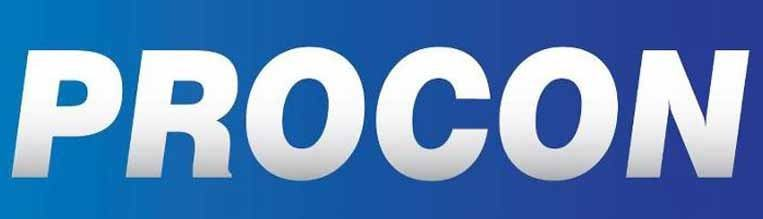 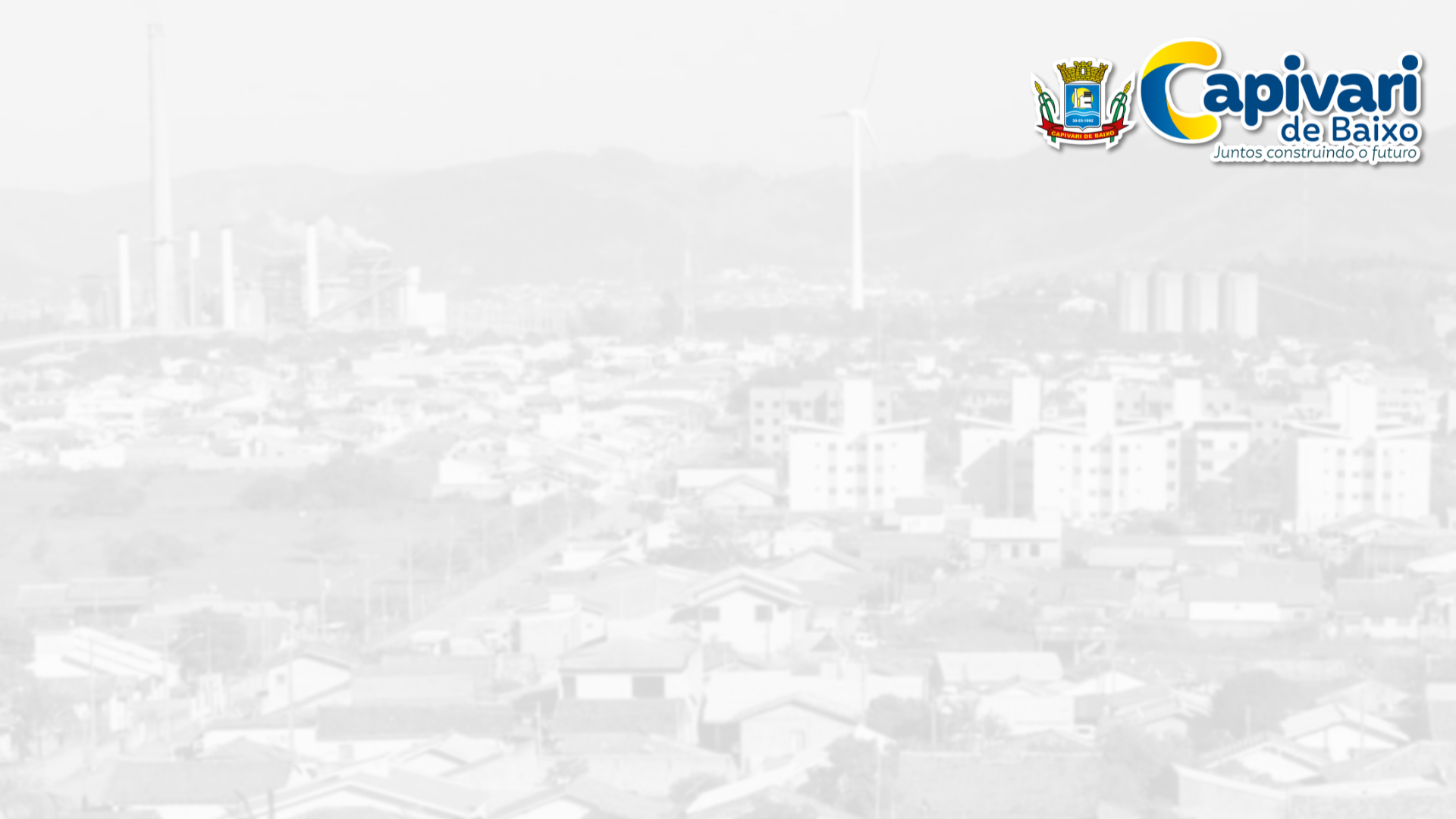 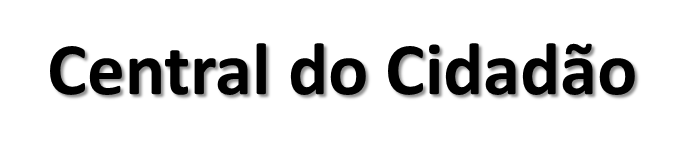 Setor de Identidade

                   915 atendimentos
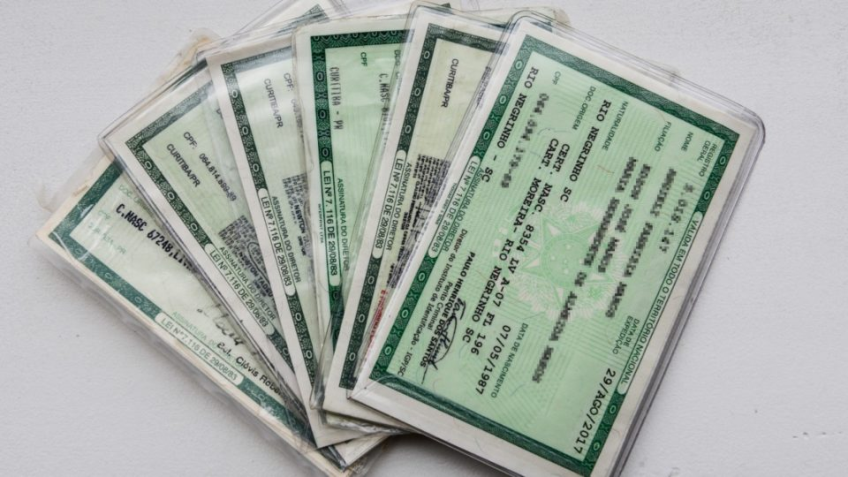 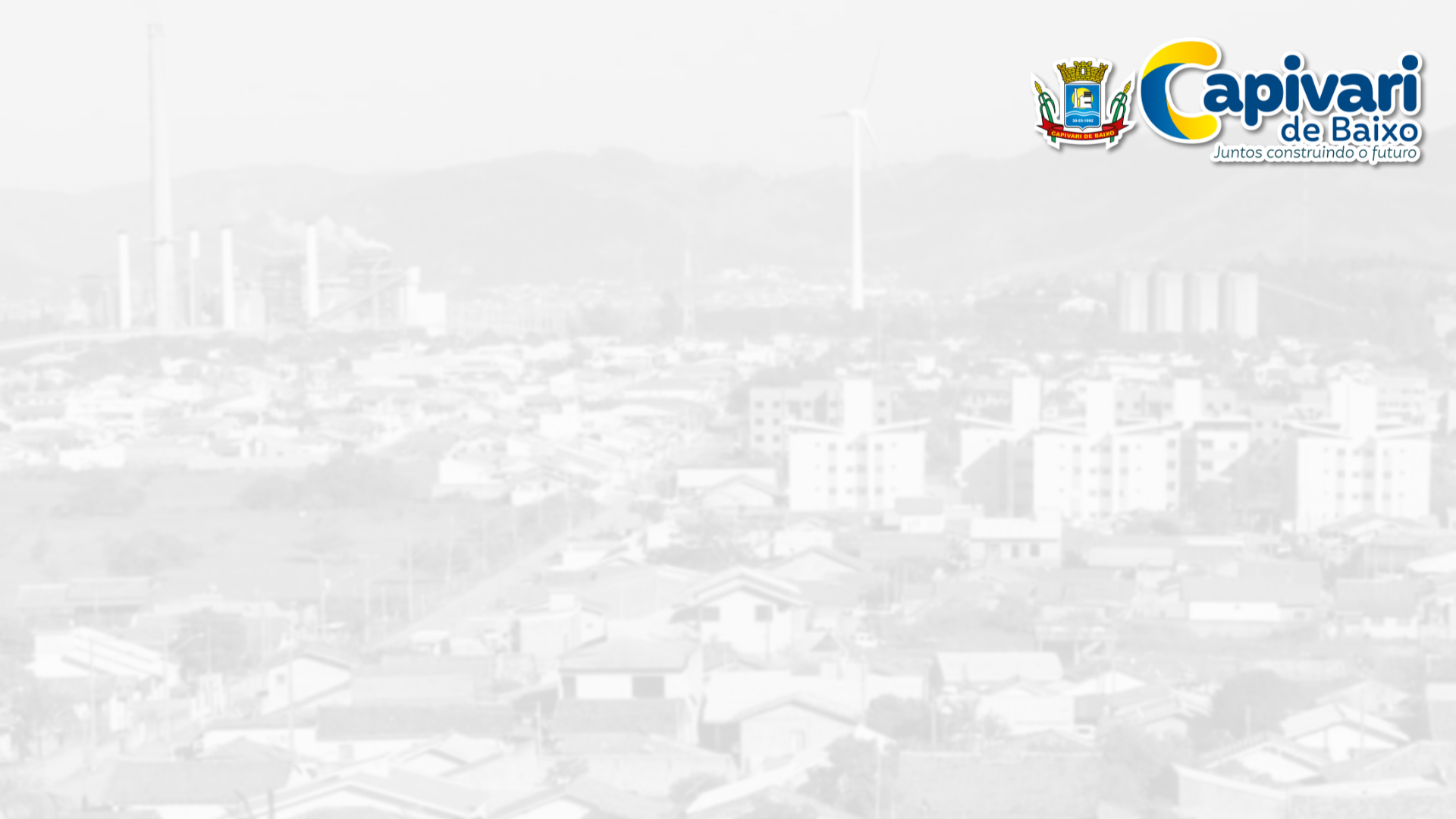 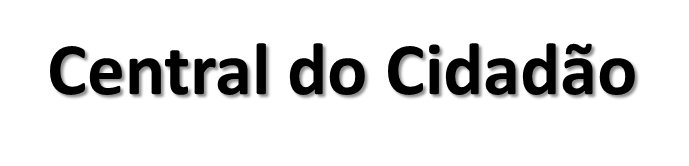 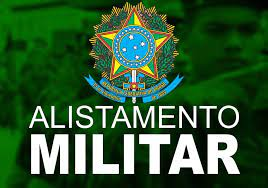 Junta Militar 

            201 atendimentos
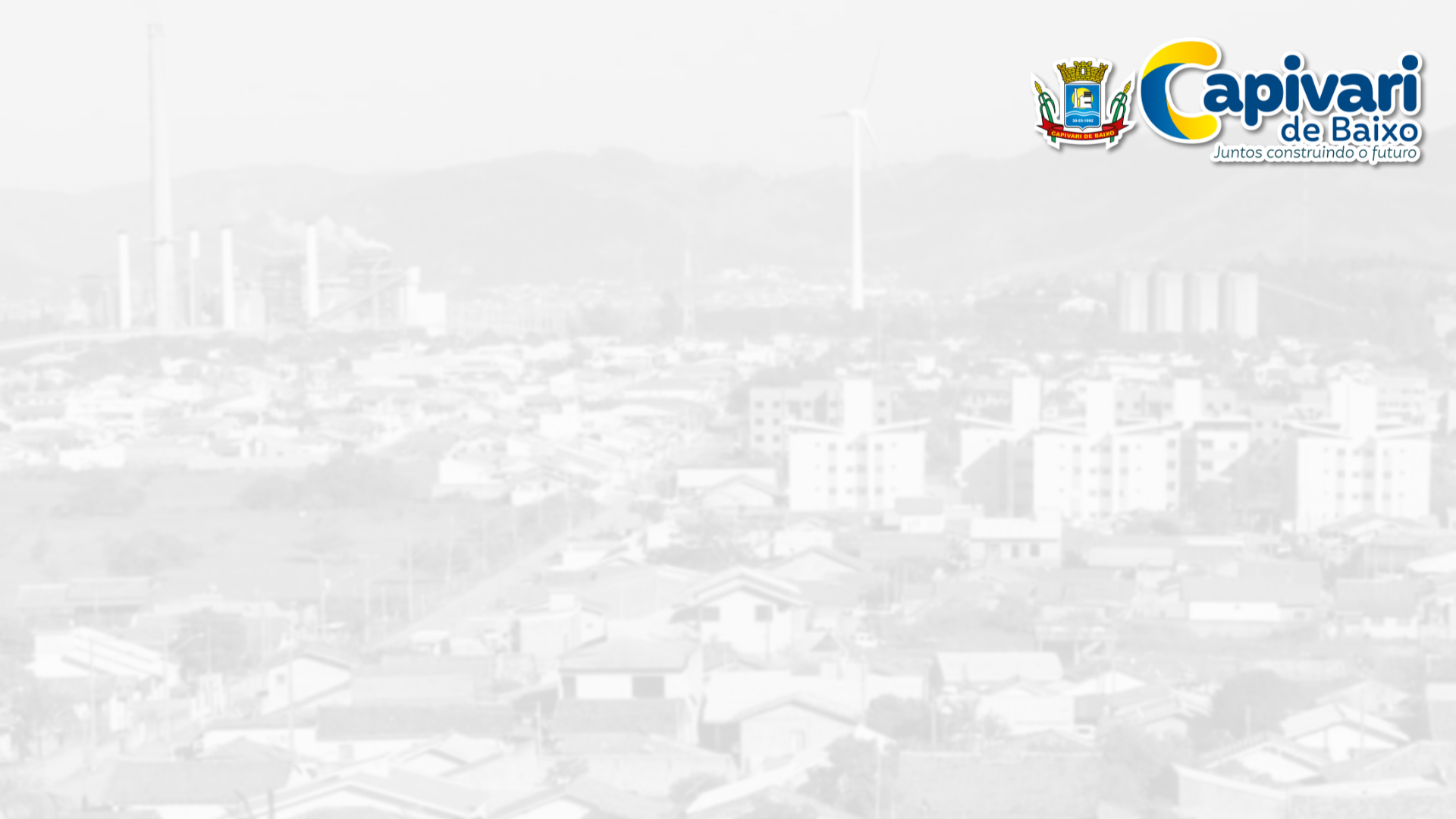 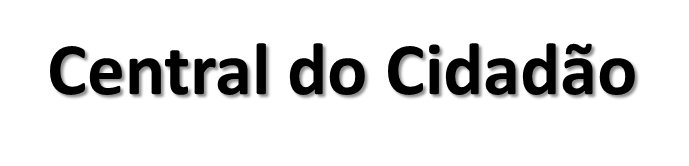 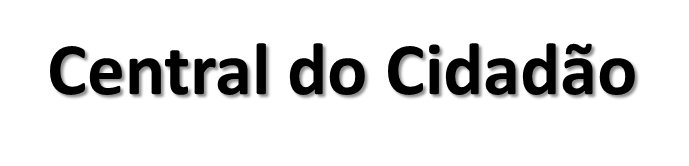 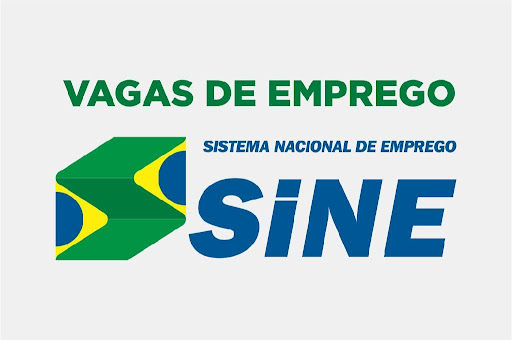 SEGURO DESEMPREGO 116 ATENDIMENTOS
INTERMEDIAÇÕES DE MÃO DE OBRA E ENCAMINHAMENTOS 229 ATENDIMENTOS
TOTAL DE ATENDIMENTOD SINE 345
SEGURO DESEMPREGO 116 ATENDIMENTOS

INTERMEDIAÇÕES DE MÃO DE OBRA E ENCAMINHAMENTOS 229 ATENDIMENTOS

      TOTAL DE ATENDIMENTOS SINE 345
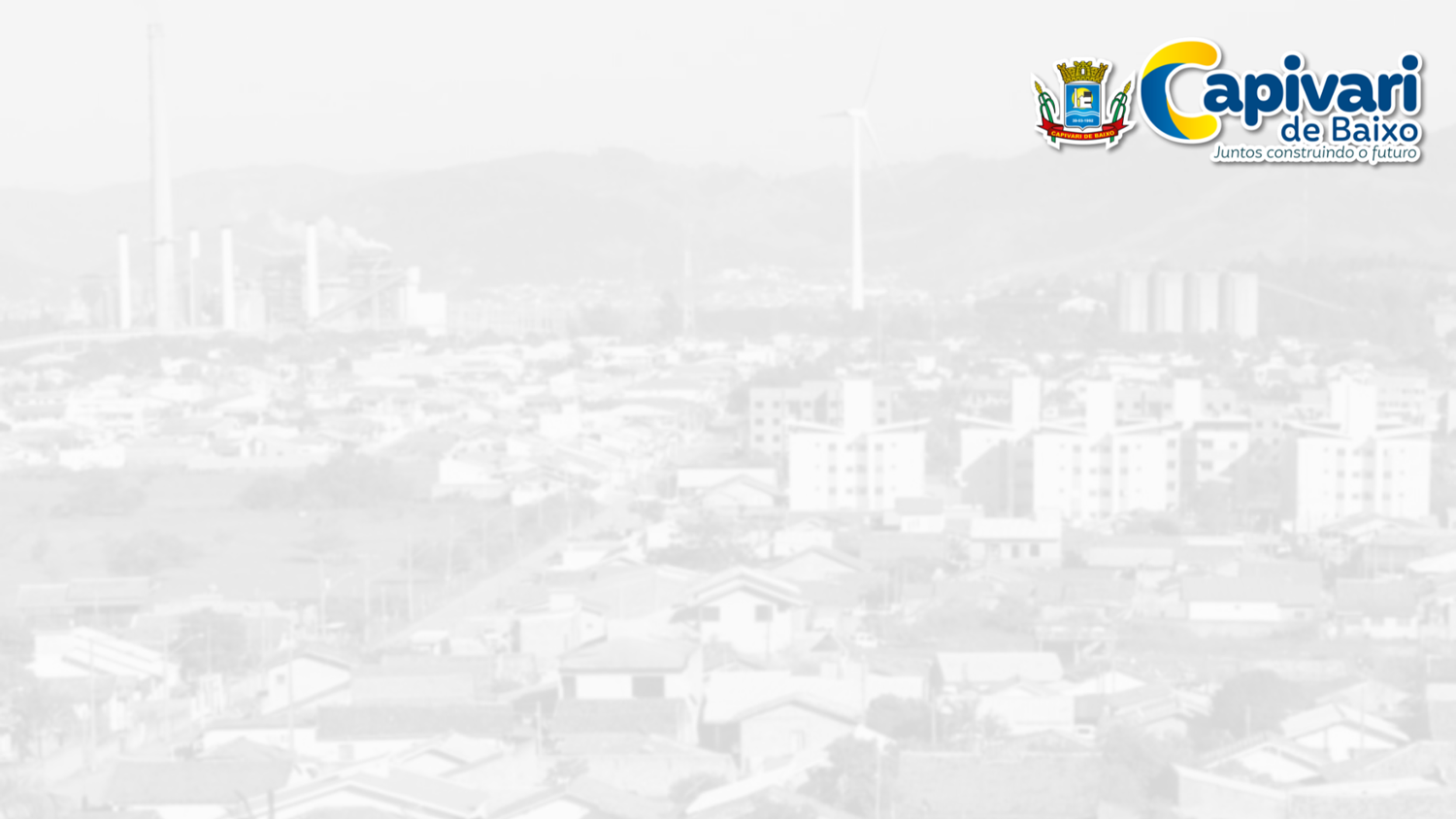 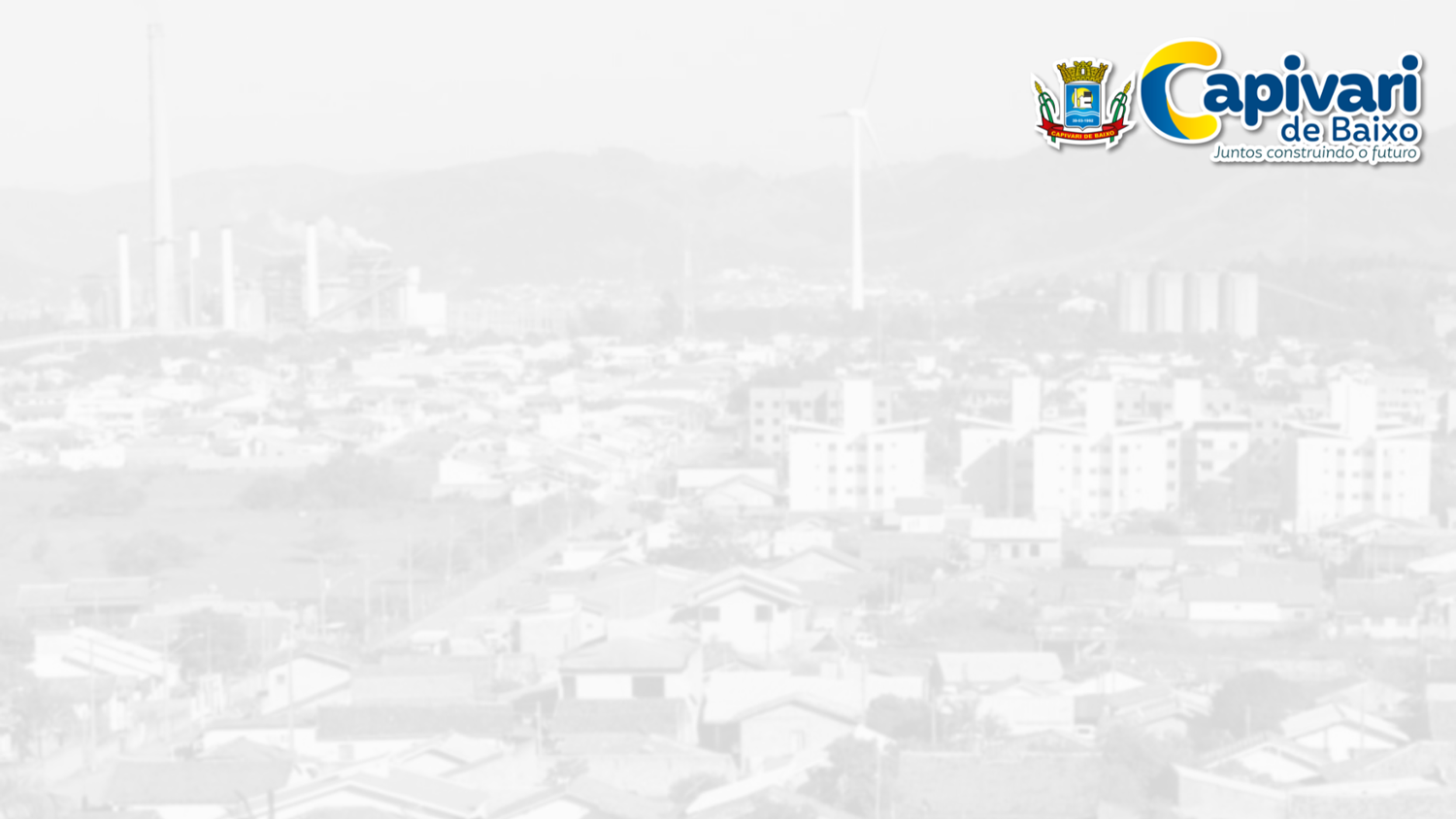 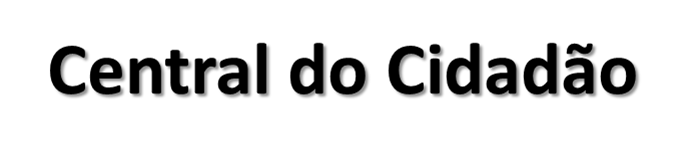 BEM ESTAR ANIMAL
 
Atendimentos:  786

Cadastros realizados: 170

Castrações liberadas: 318

Consultas emergenciais: 27
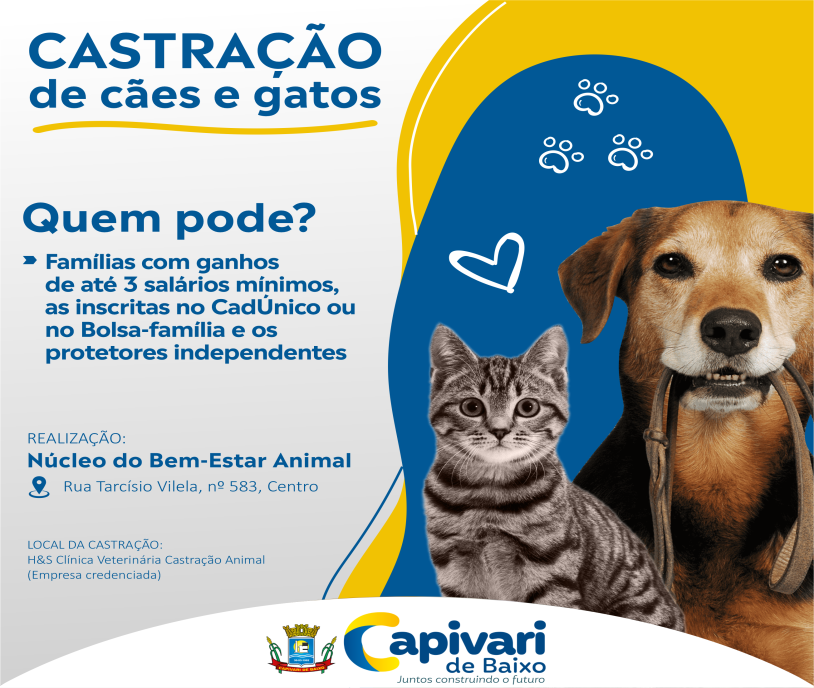 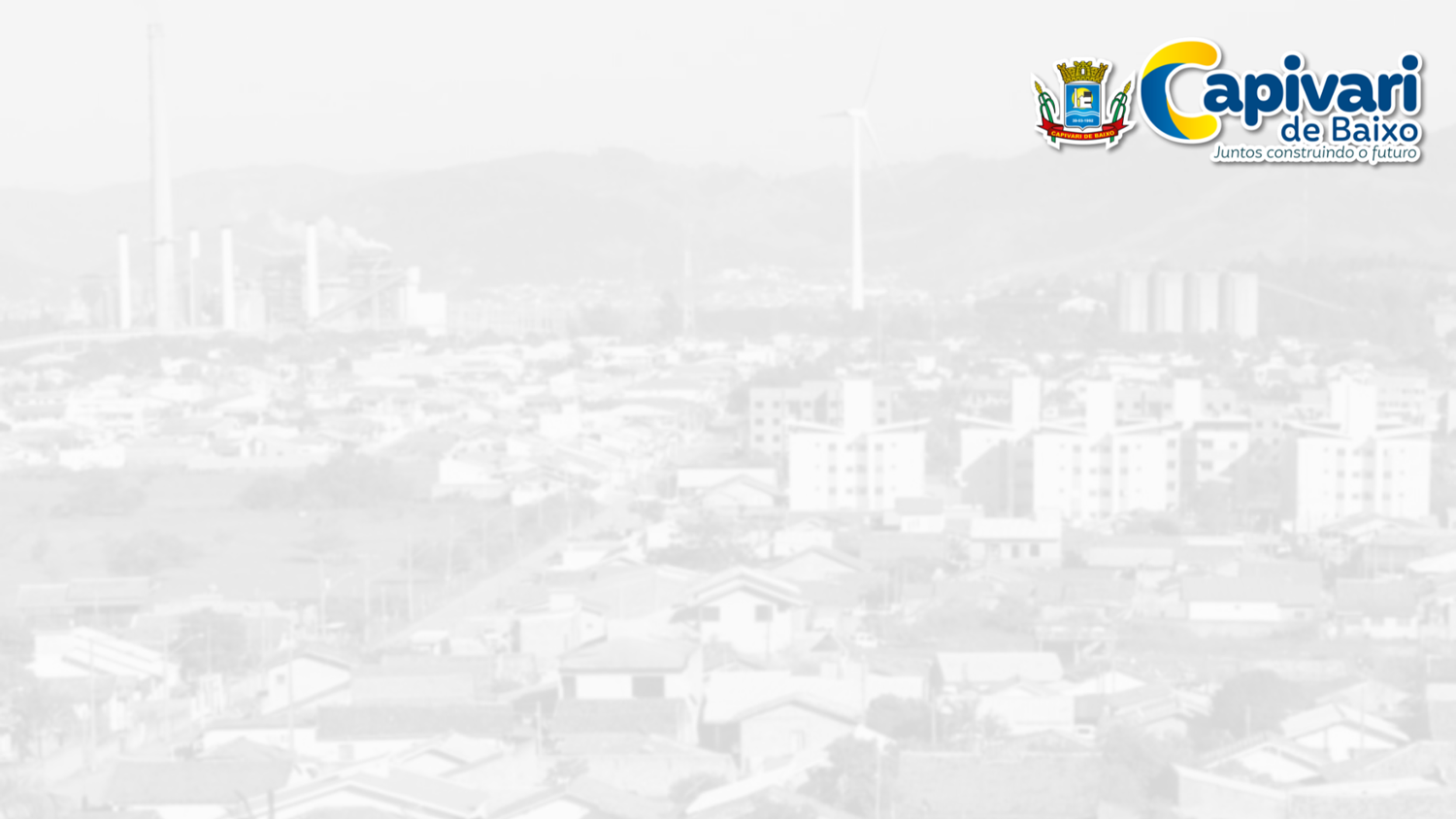 Desenvolvimento Econômico
     
Neste período foram realizadas inúmeras reuniões com empresários do município tendo como resultado a adoção de 9 espaços públicos (rótulas, canteiros e praças), pelas respectivas empresas.
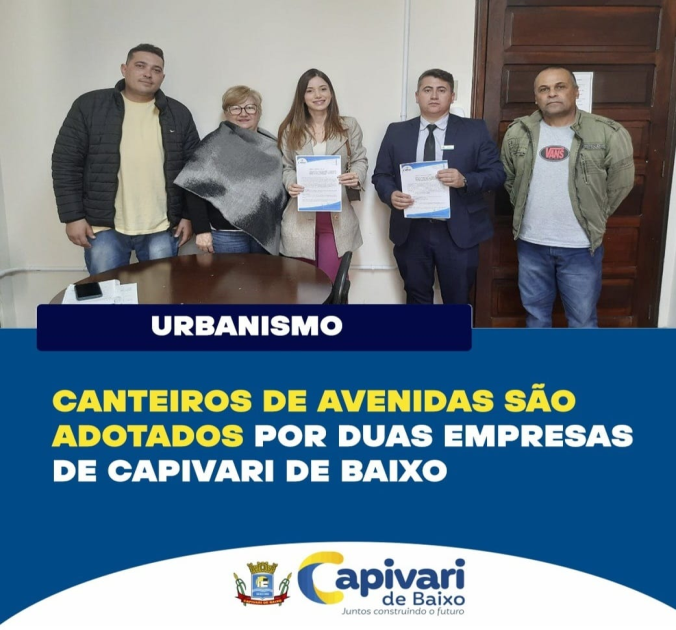 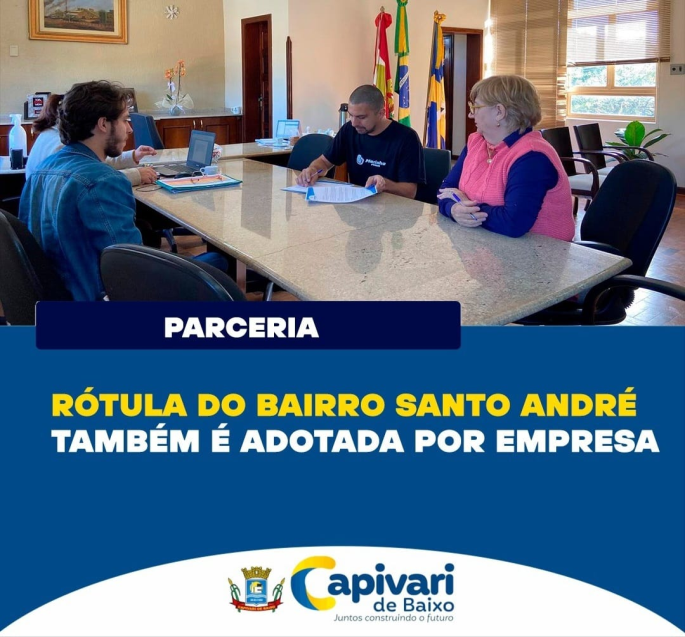 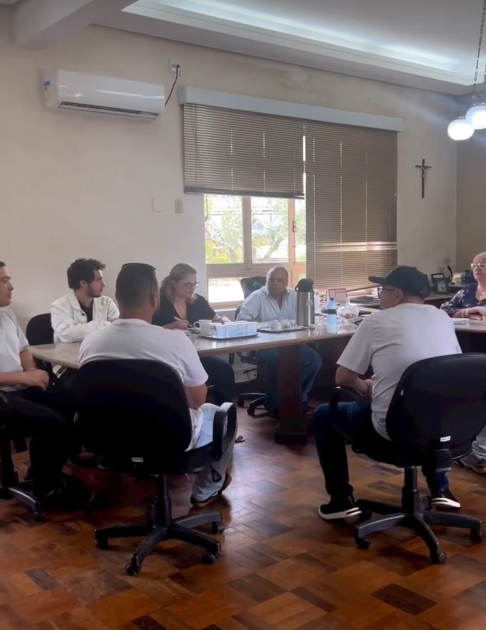 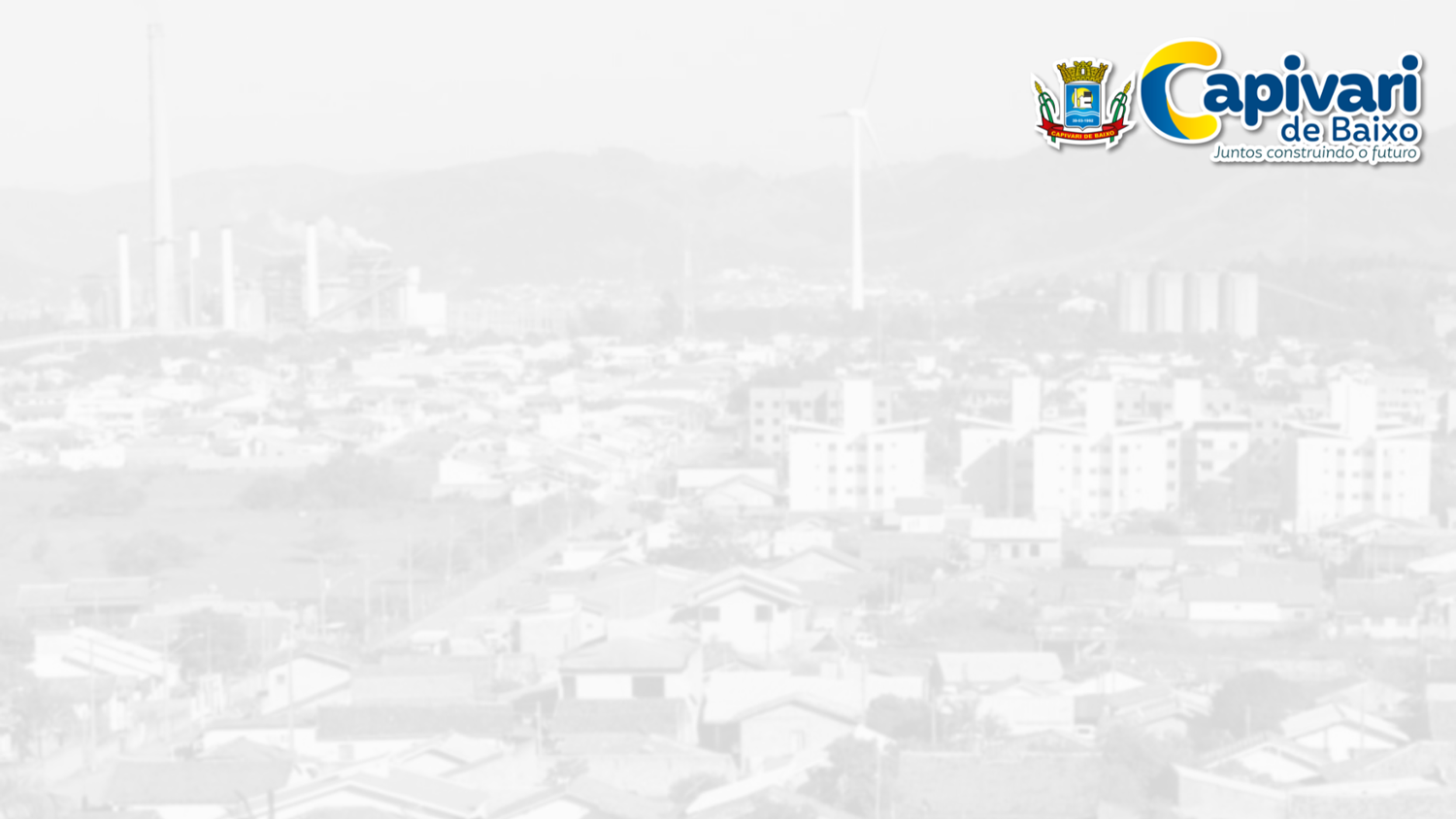 Desenvolvimento Econômico

Rótula do Monumento à Bíblia – Igreja Conviver
Rótula Mãos Solidárias – Águia Silveira Lima
Rótula do Cemitério – Consultório Odontológico Florentino
Rótula entre a rua João Lima Correia e a Avenida Salvador Joaquim Nunes – Invest Benefícios
Rótula entre as ruas Nilton Augusto Sachetti e Paulo Santos Melo – Mazinho Pneus
Rótula da Praça da Bandeira – Duprime Construções
Canteiro Central da Avenida Mendonça Lima – Guimarãres Produtos Químicos
Canteiro Central da Avenida Salvador Joaquim Nunes – Dudu Serviços Funerários
Canteiro Triangular as margens da BR 101 - Dudu Serviços Funerários
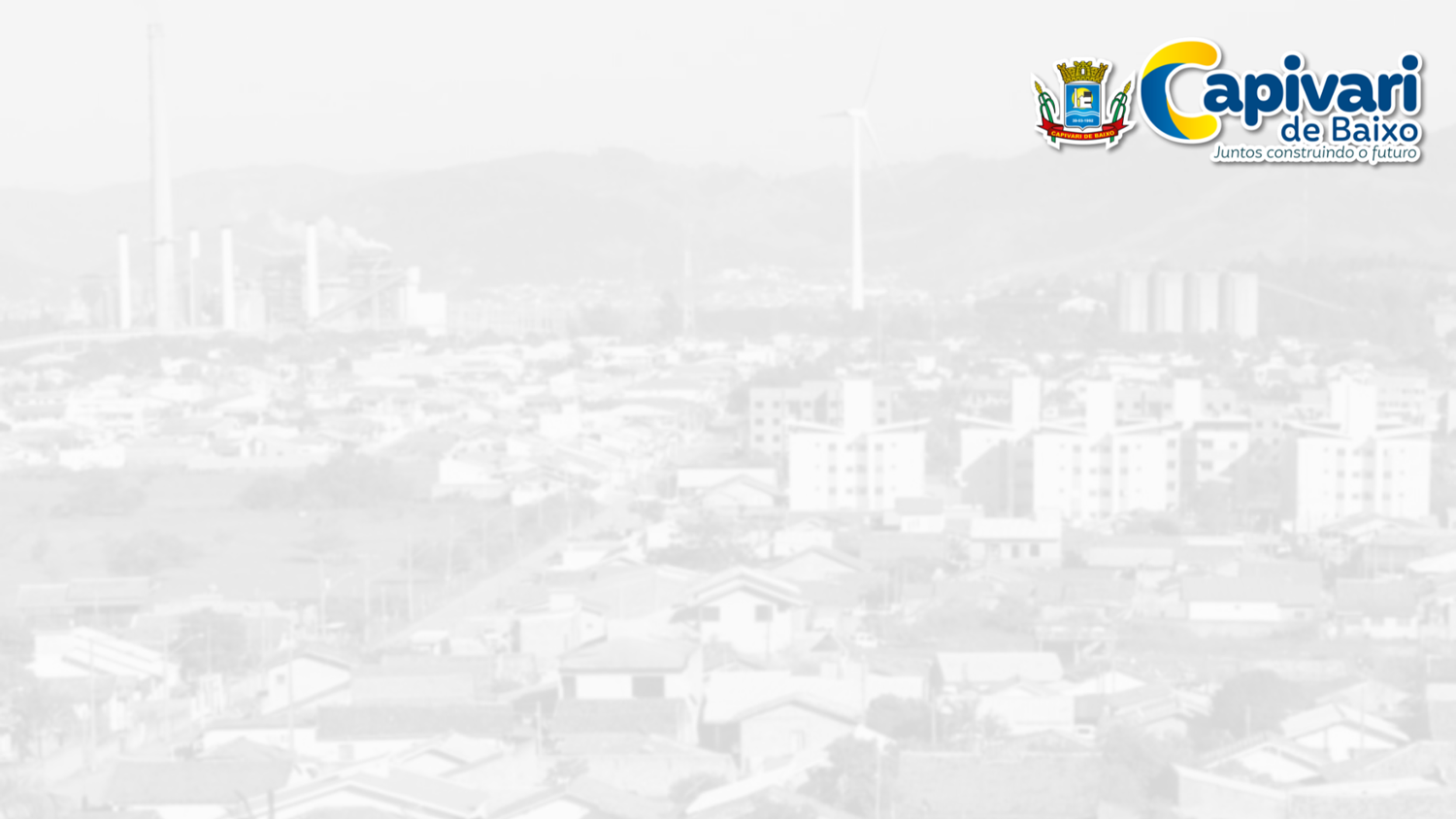 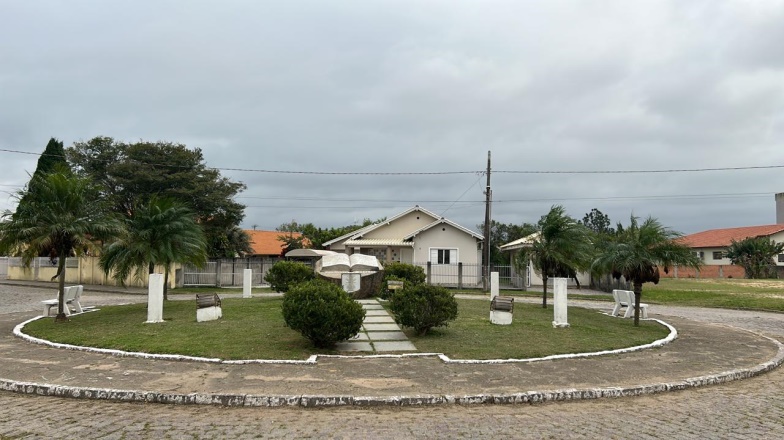 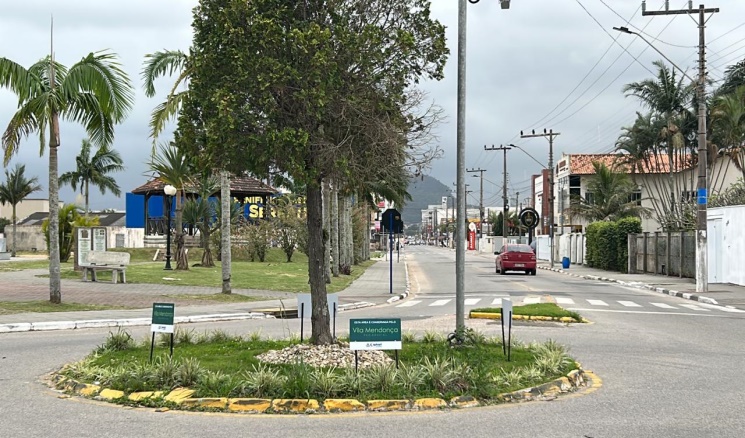 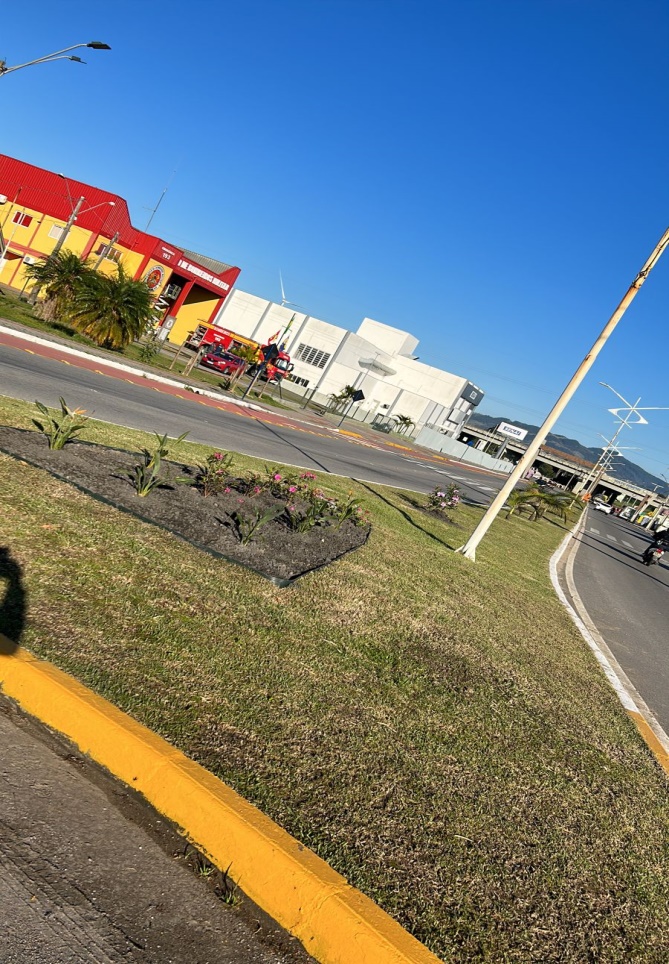 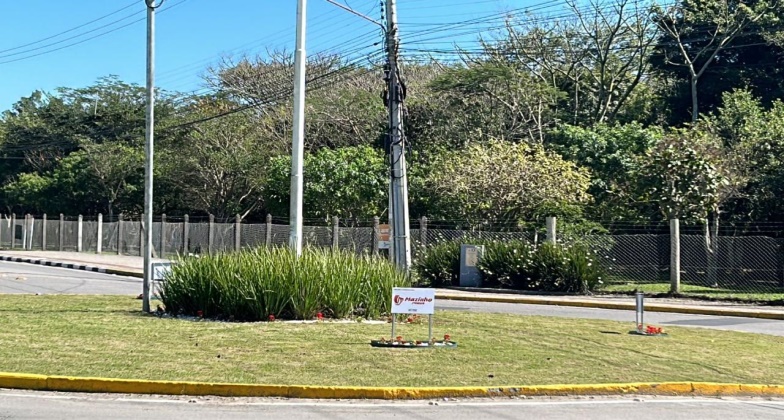 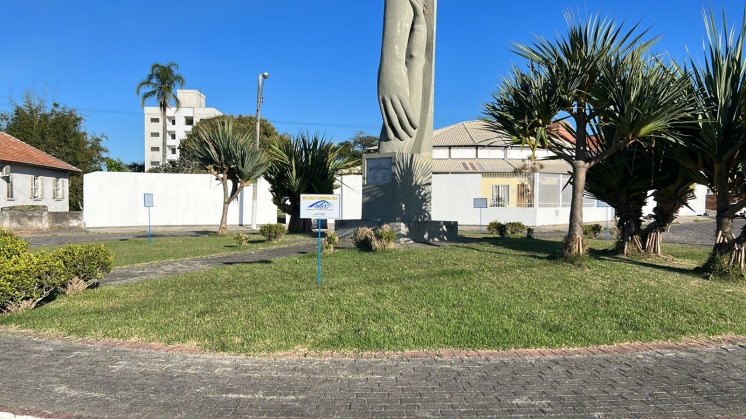 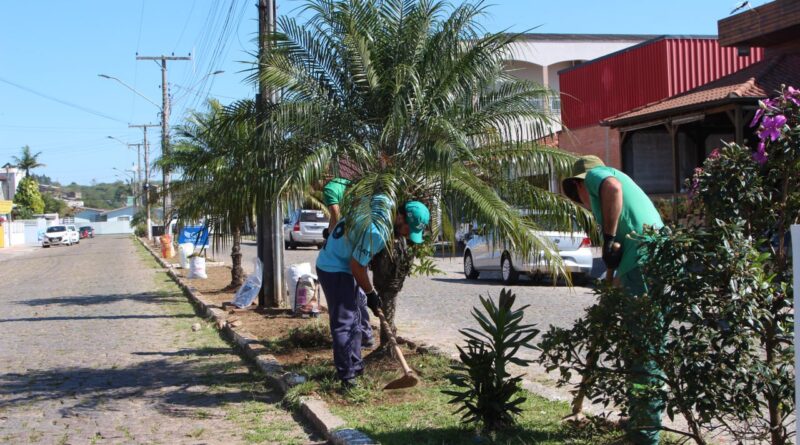 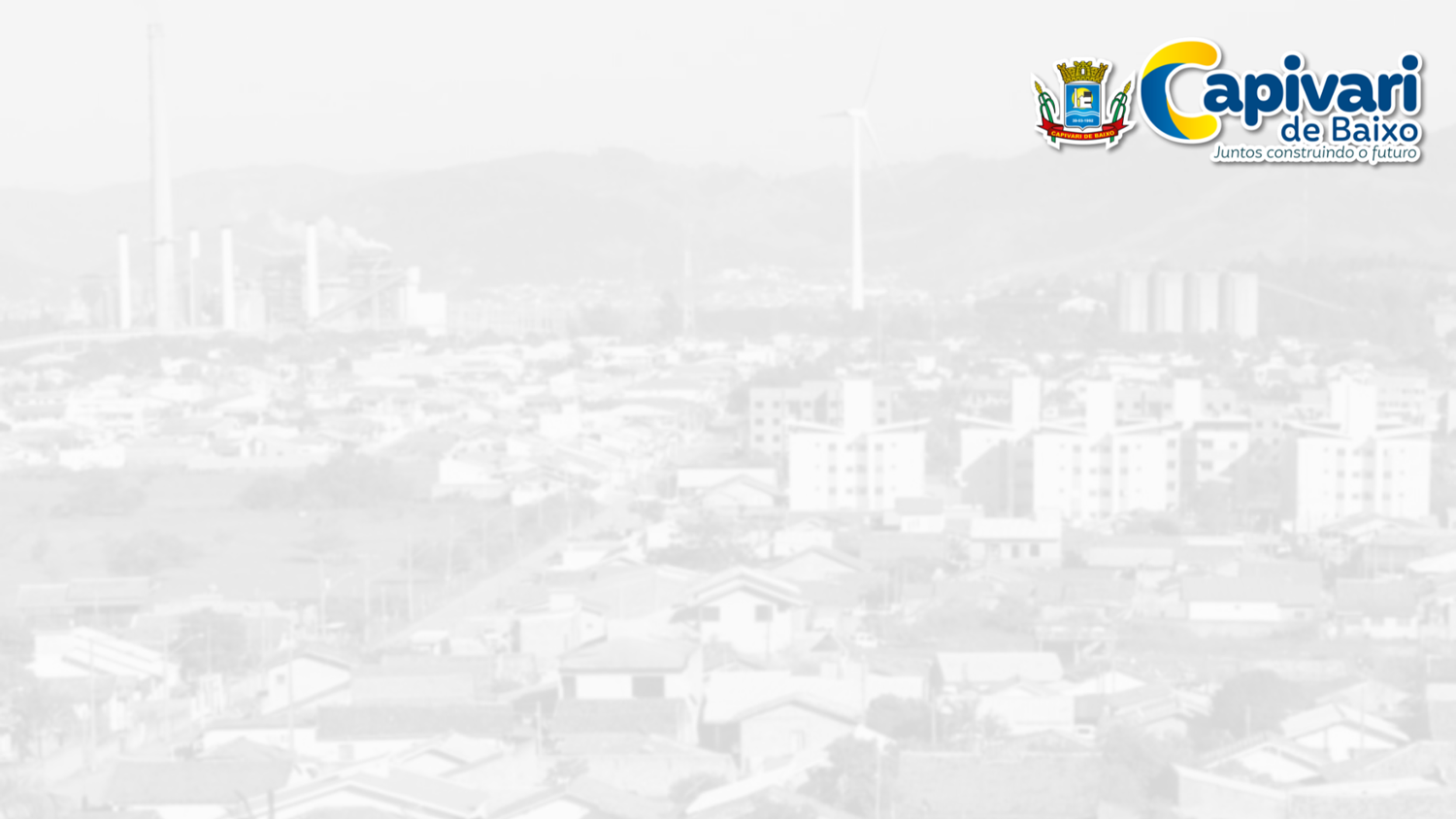 Desenvolvimento Econômico

Foram realizadas reuniões do Conselho Deliberativo do Programa de Desenvolvimento Econômico dos Comodatos, a fim de regularizar a situação da área industrial junto a prefeitura municipal e o cartório de registro de imóveis.
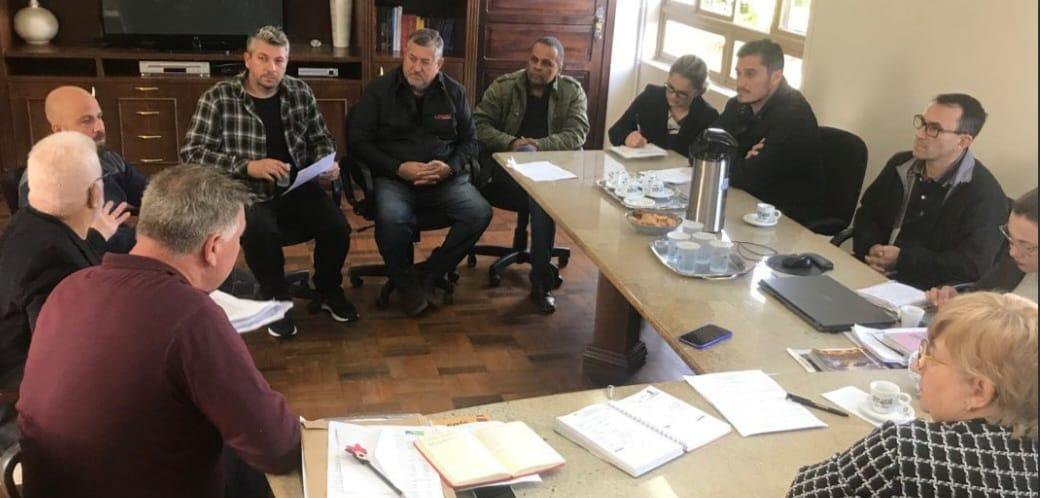 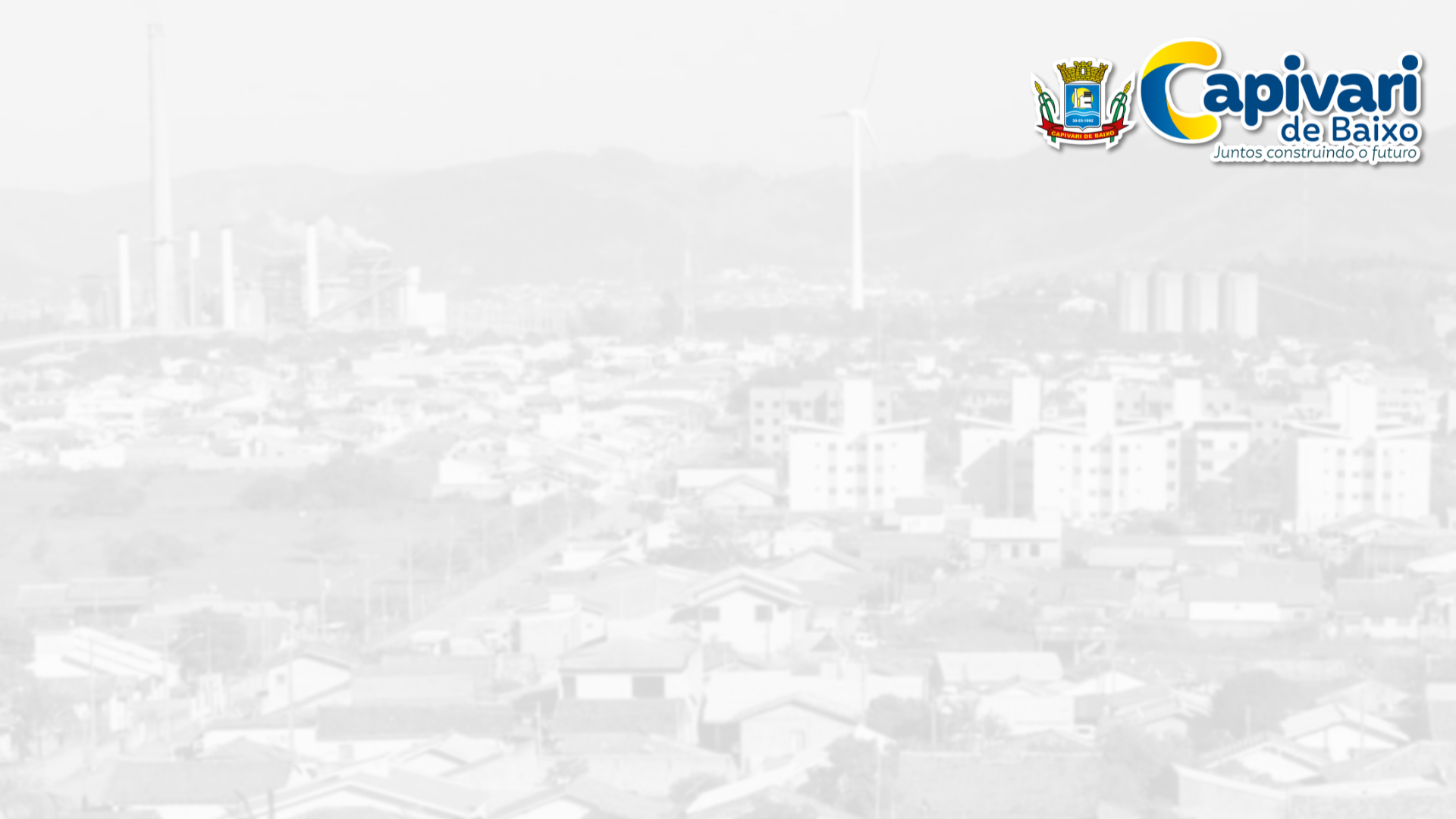 Departamento de Agricultura
Atendimento aos agricultores e pecuaristas no cadastro e emissão de bloco de notas de produtor rural . 
Incentivando o cultivo de alimentos no município.
48 Atendimentos e 90 Horas trabalhadas com 8 tipos de implementos diferentes para atender os produtores rurais do município.
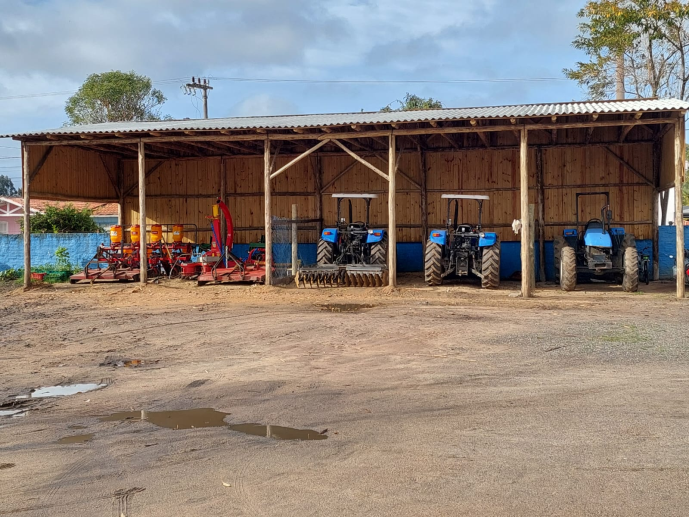 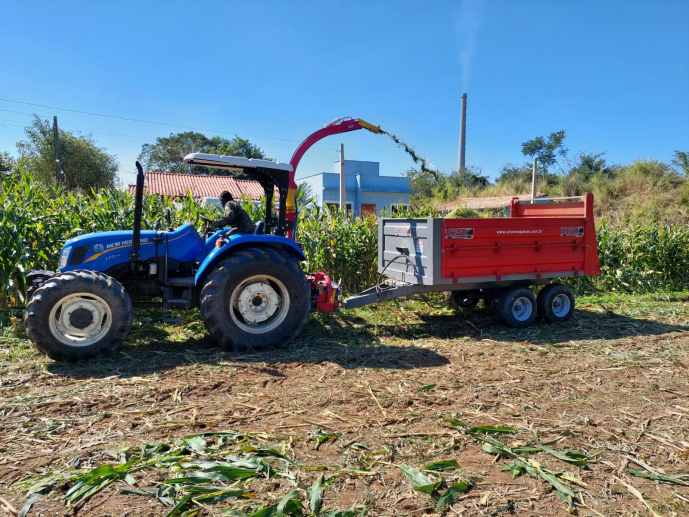 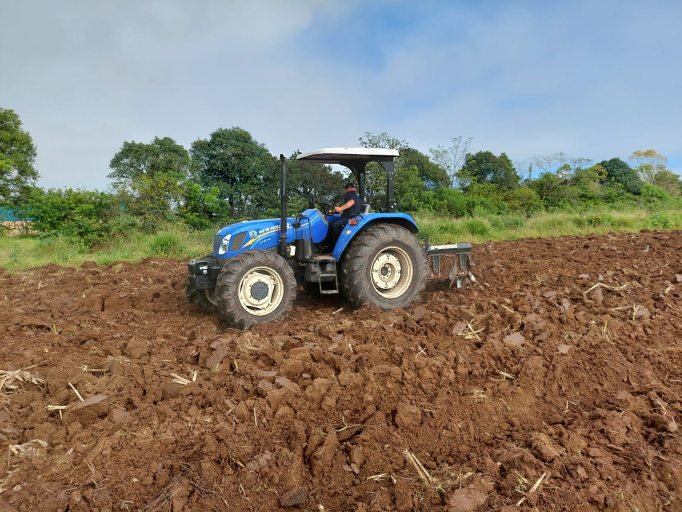 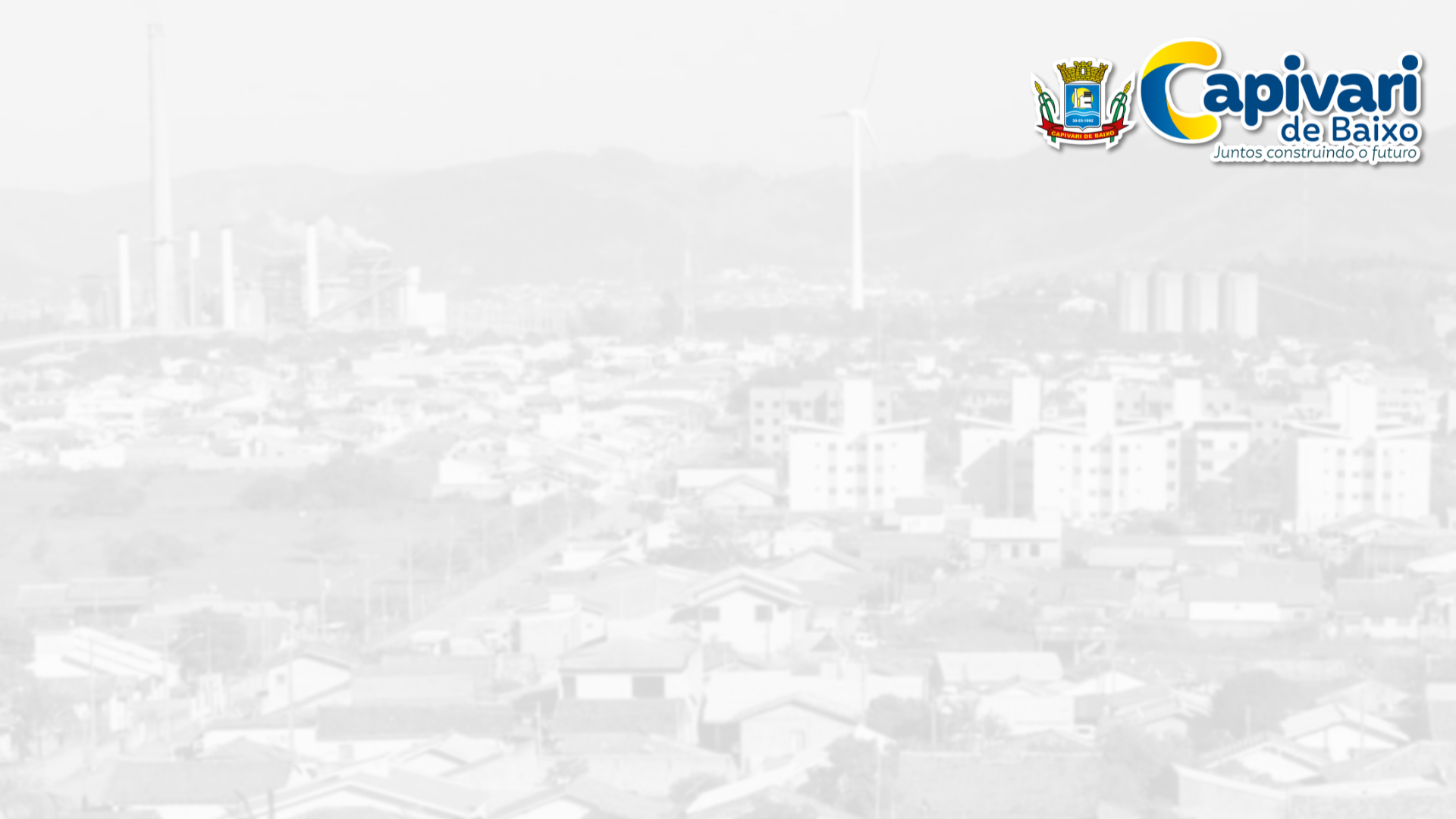 Departamento de Agricultura 

Participação nos eventos “Social em Ação” com distribuição de 1.224 mudas de plantas nativas e 462 atendimentos
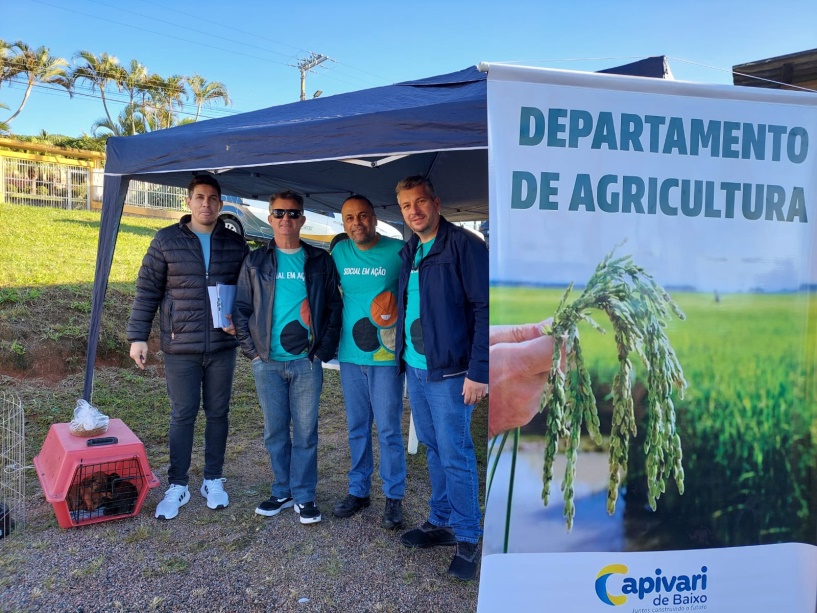 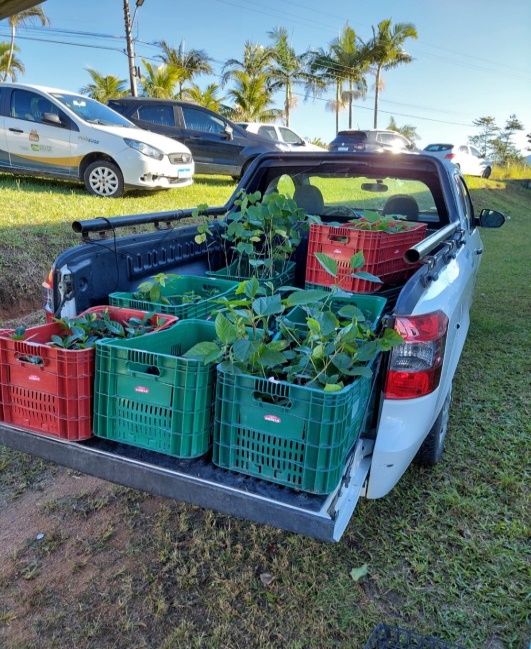 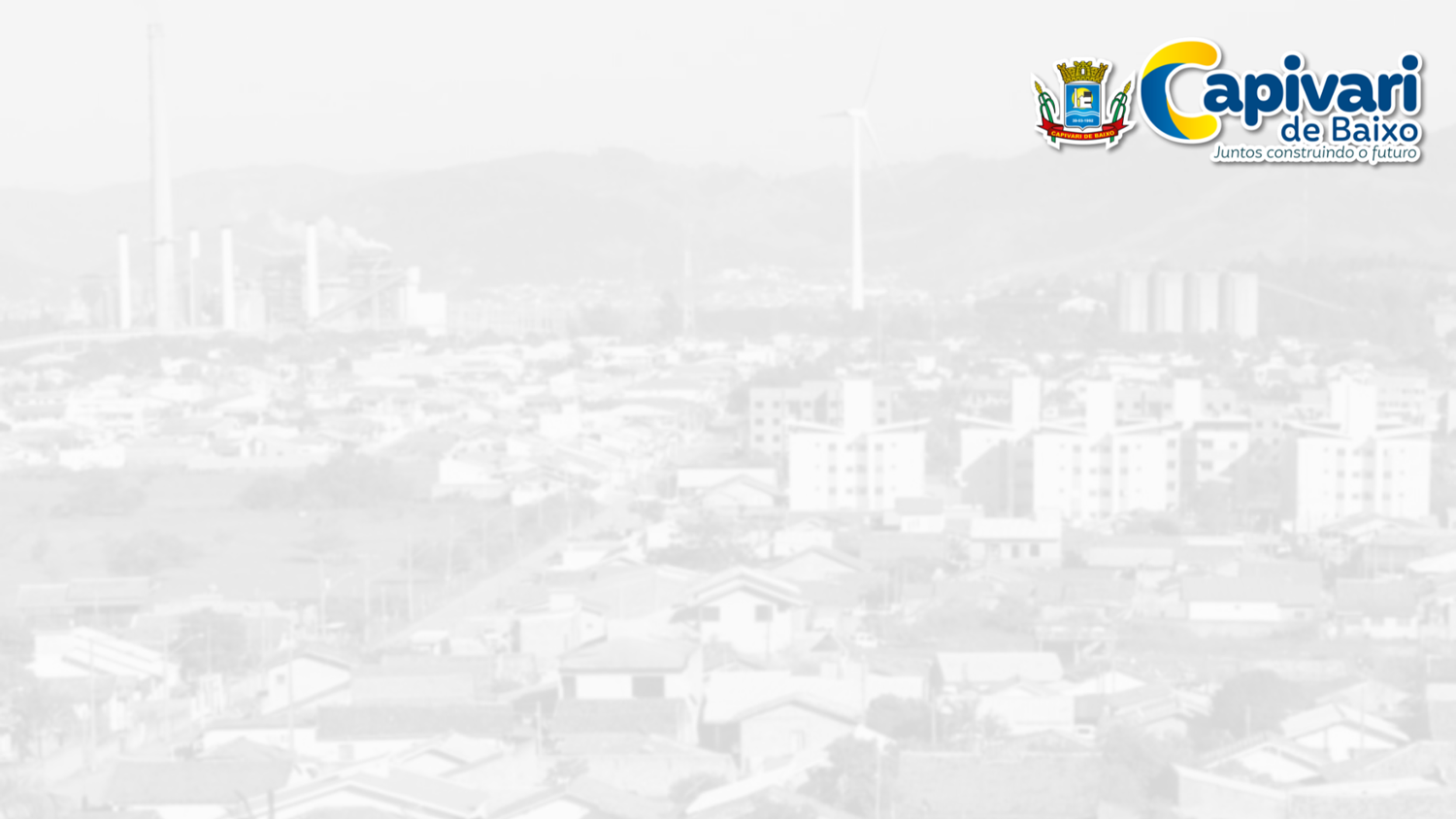 Departamento de Agricultura    

Programa Inseminação Artificial
 
Suporte técnico  para os pecuaristas do munícipio.
Incentivo a inseminação artificial.
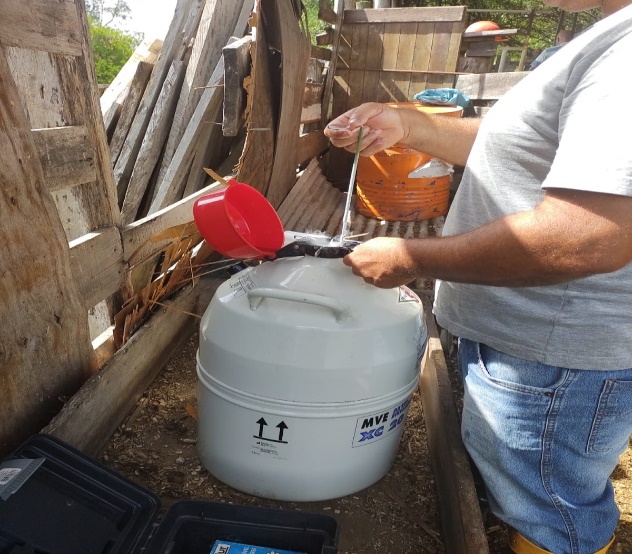 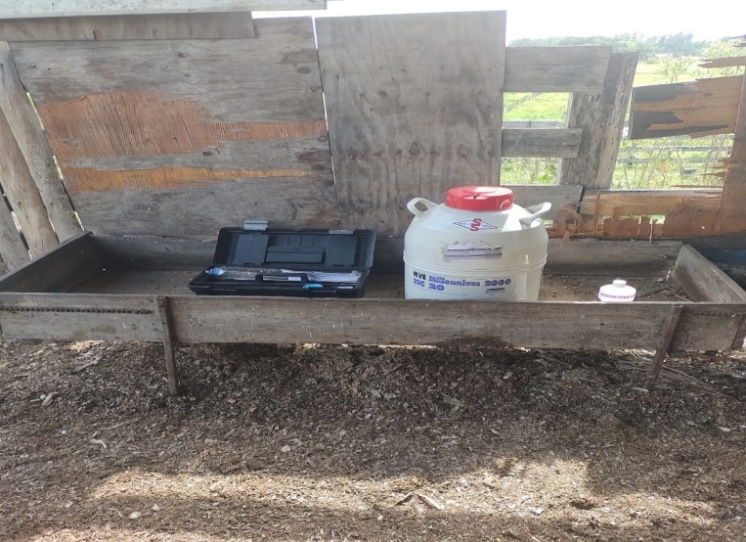 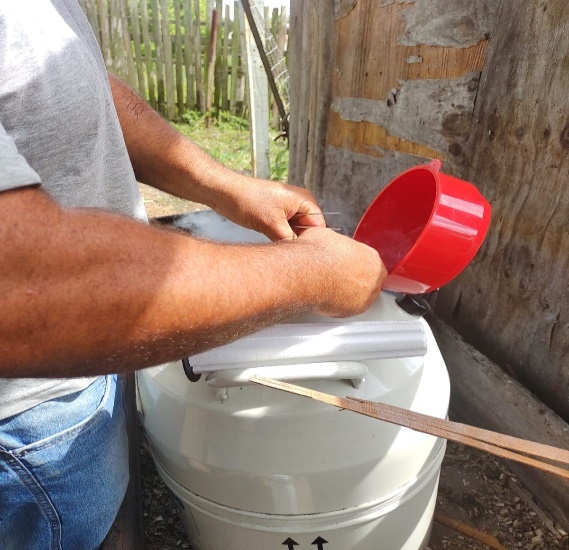 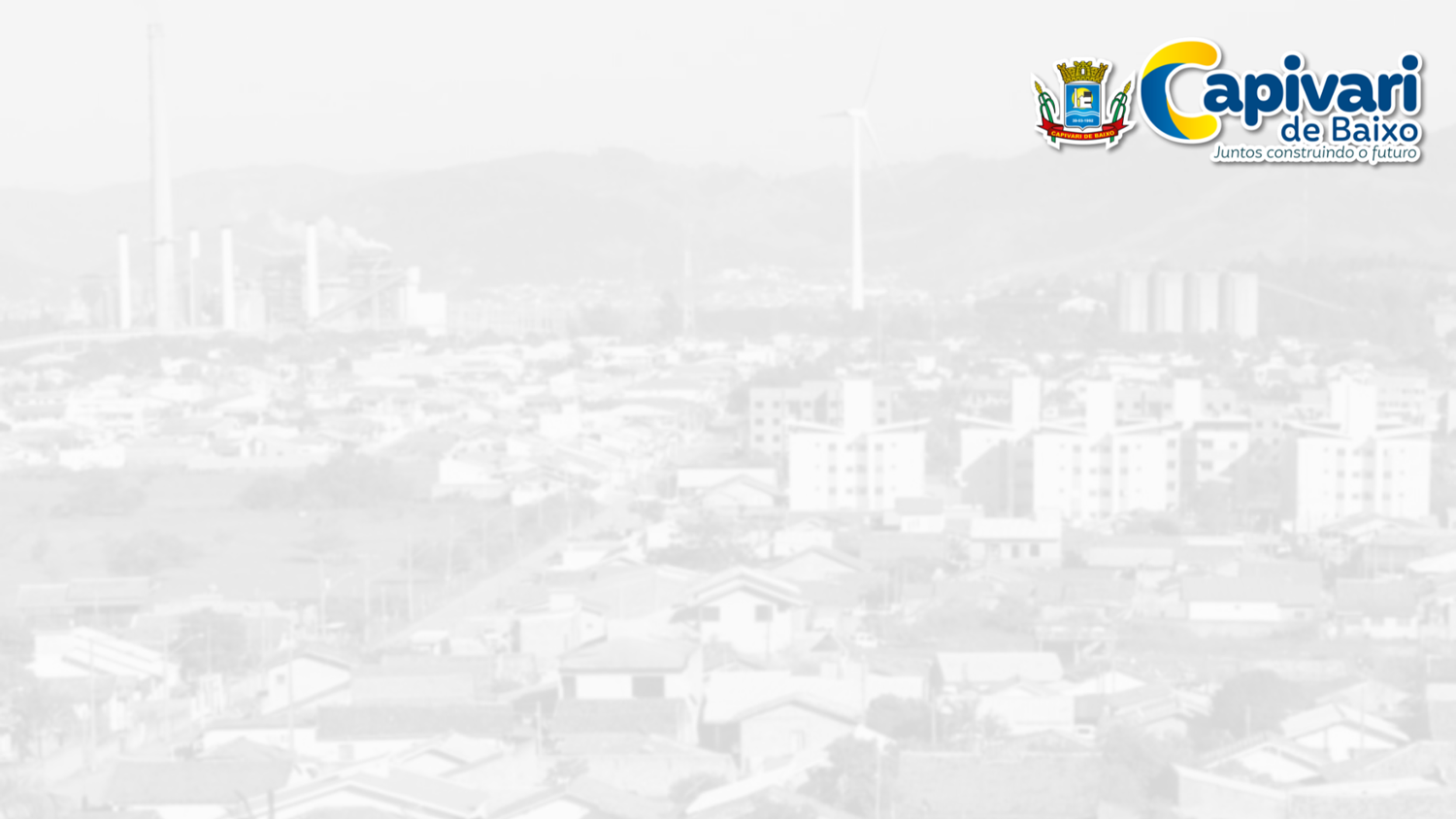 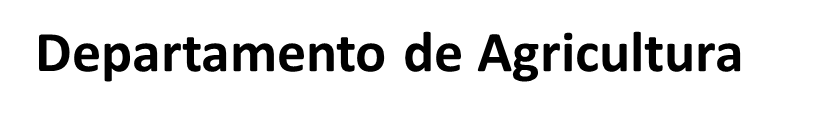 Foram realizadas 155 visitas a propriedades rurais, escolas, entidades, empresas e 46 outros atendimentos no escritório e sistema remoto de Assistência Técnica e Extensão Rural.
Em conjunto com a Secretaria Municipal de Assistência Social e a Secretaria de Desenvolvimento Econômico e Tecnologia promoveu-se a participação de 49 mulheres no Encontro Regional de Mulheres Agricultoras e Pescadoras realizado no dia 04/08/2023, no Farol Shopping.
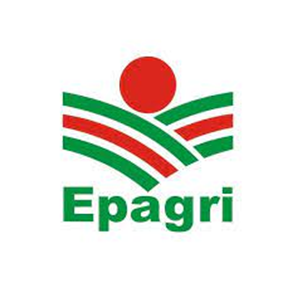 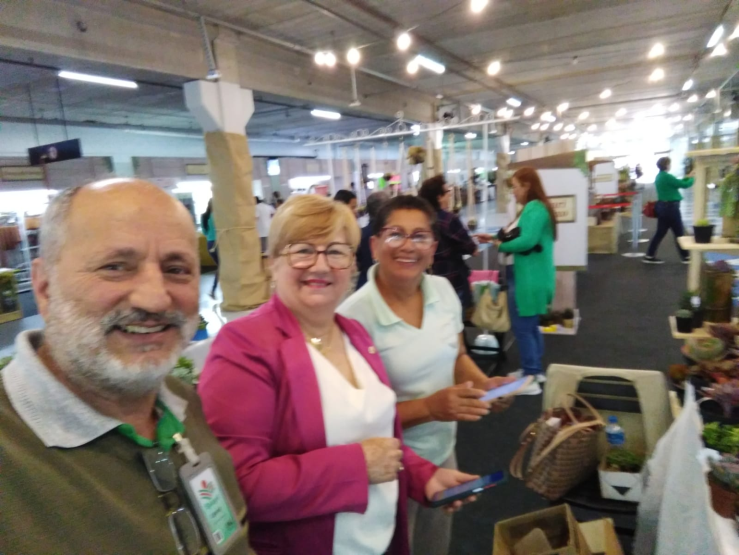 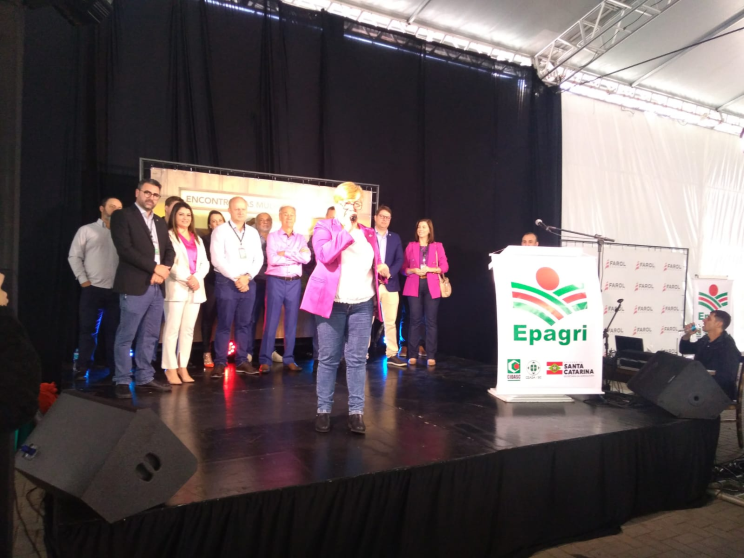 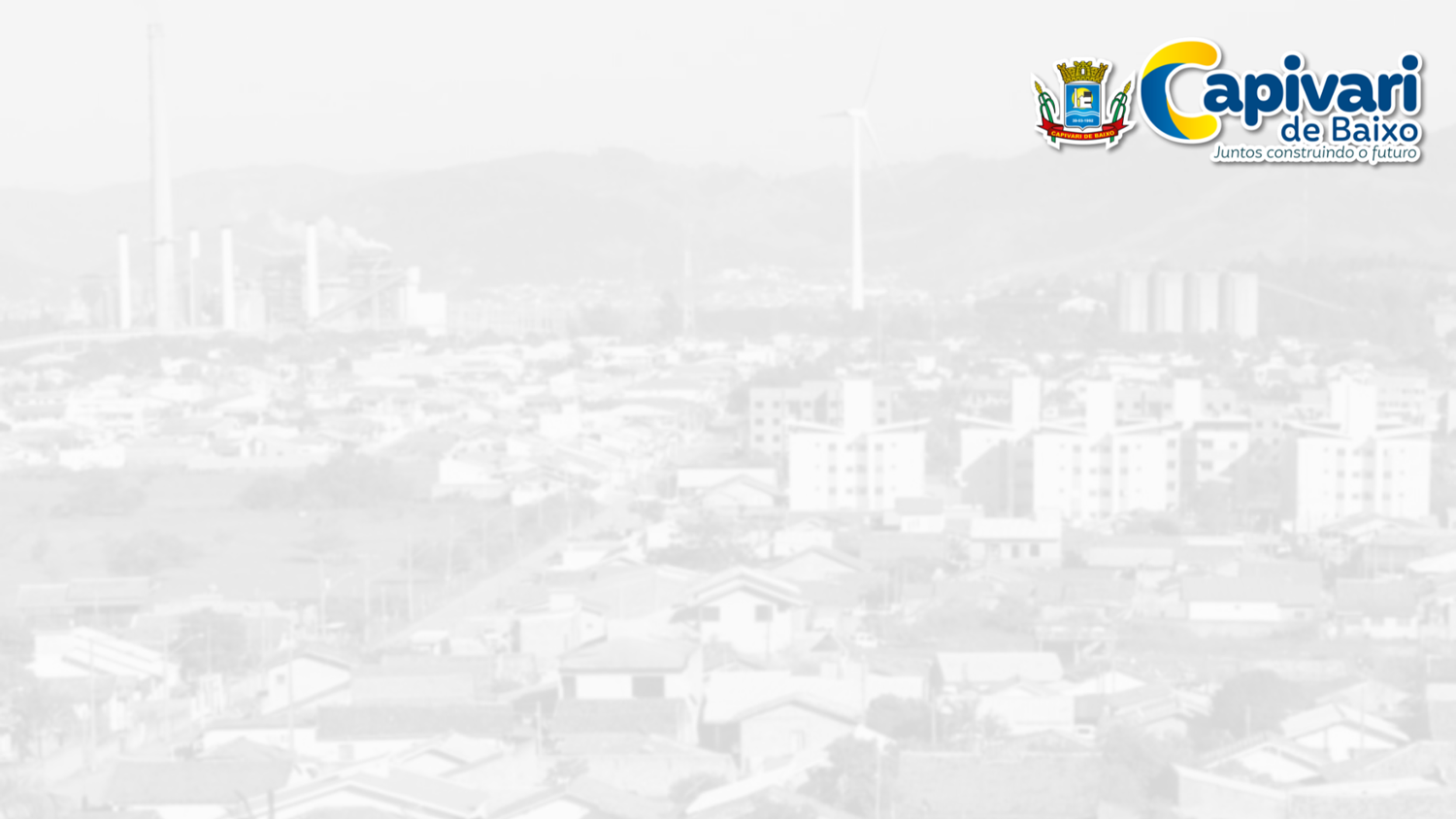 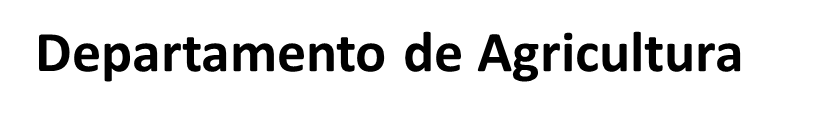 Viabilização em conjunto com o Departamento de Agricultura na participação de 2 produtoras de flores suculentas na Feira Regional de Pecuária de Corte no CETUBA – Centro de Treinamento da Epagri de Tubarão, de 25 a 27 de Maio de 2023, na FEAGRO – Braço do Norte, de 06 a 09 de julho de 2023 e na Feira Regional de Produtos Coloniais, realizada no Farol Shopping de 03 a 06 de agosto de 2023.
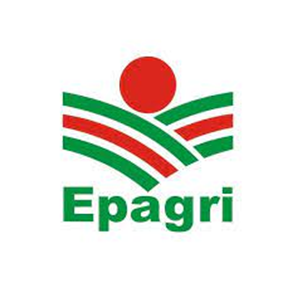 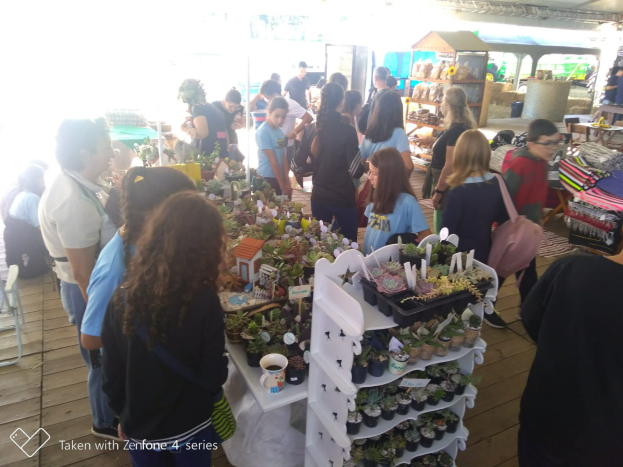 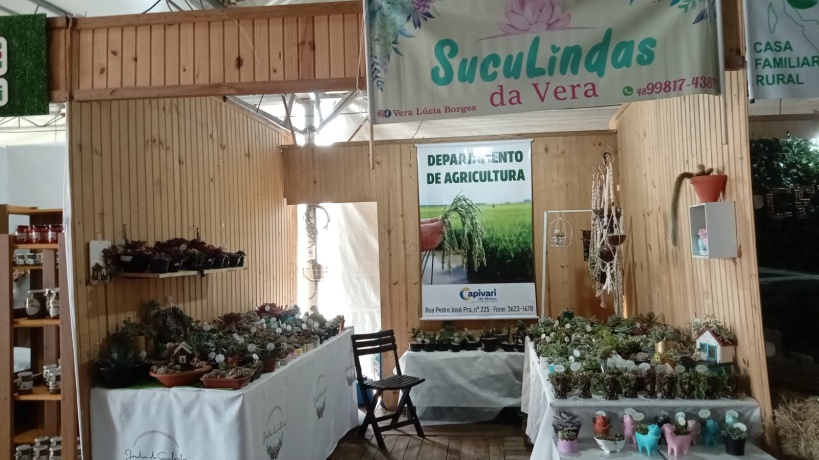 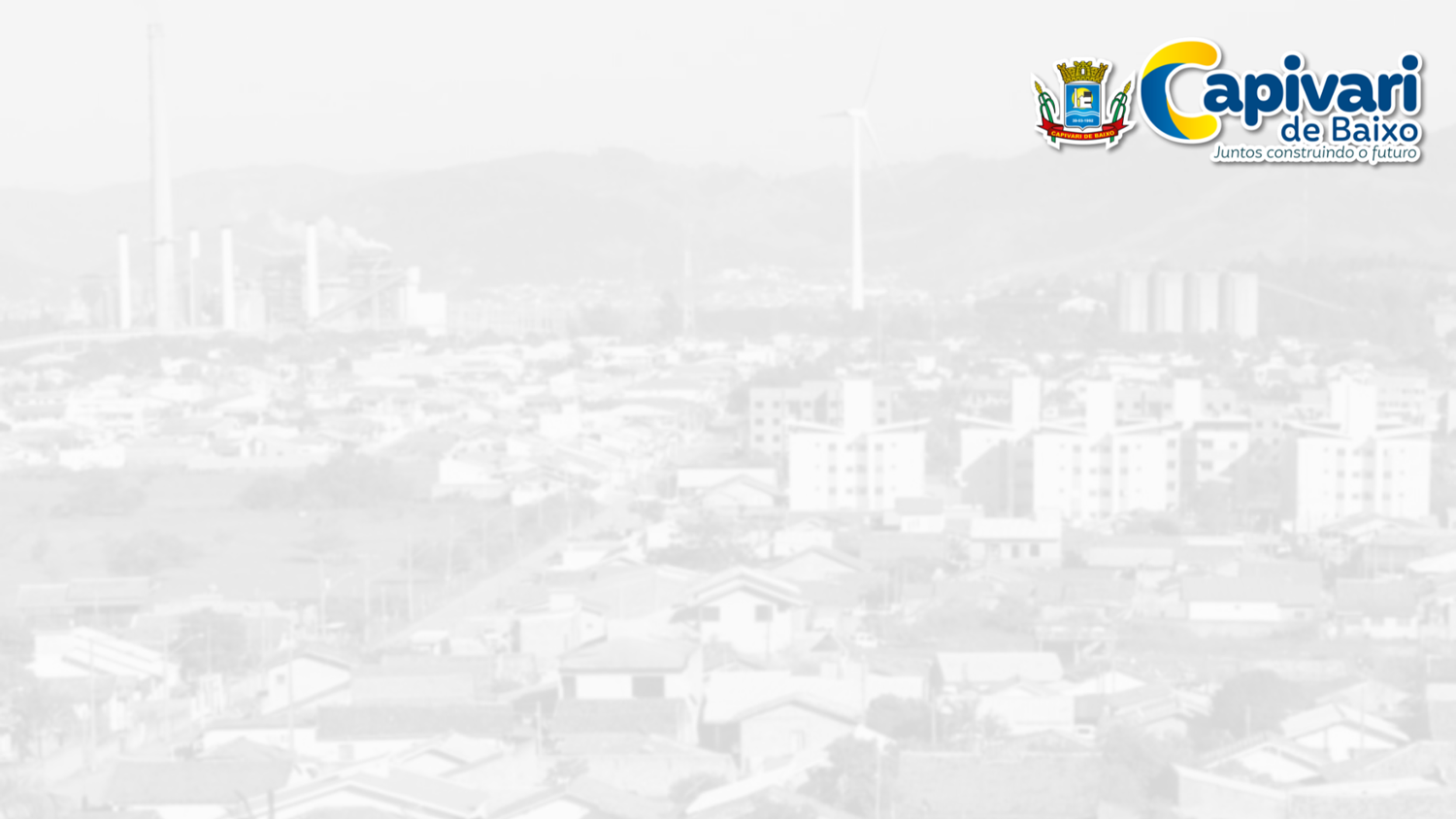 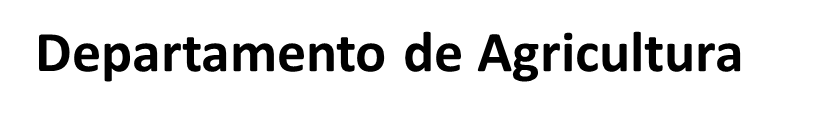 Participação, motivação e orientação na implantação da horta Saúde na Linha dos Olhos em parceria com o Parque Diamante Mais Energia, Secretaria de Desenvolvimento Social e Agropecuária Ouro Verde.
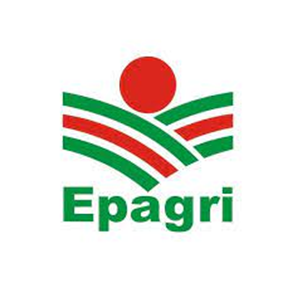 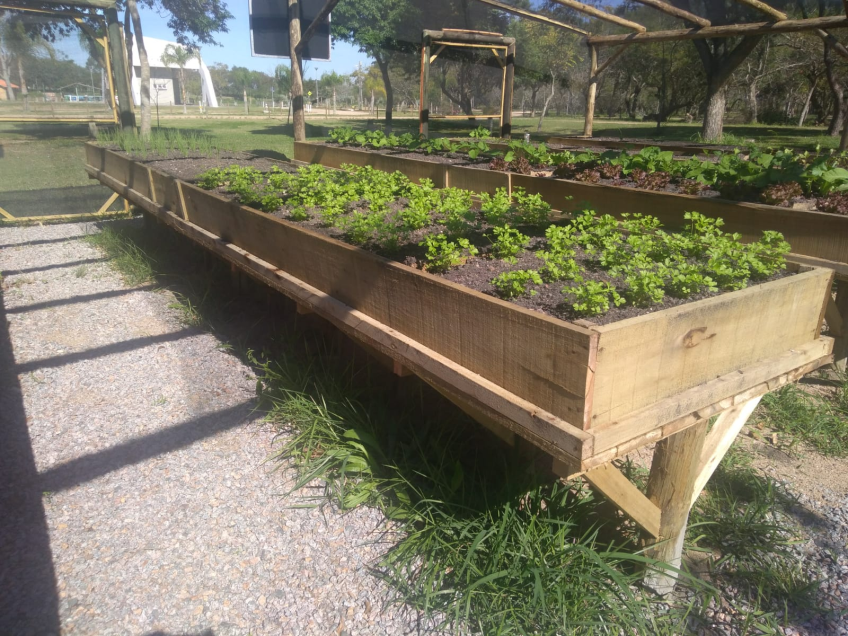 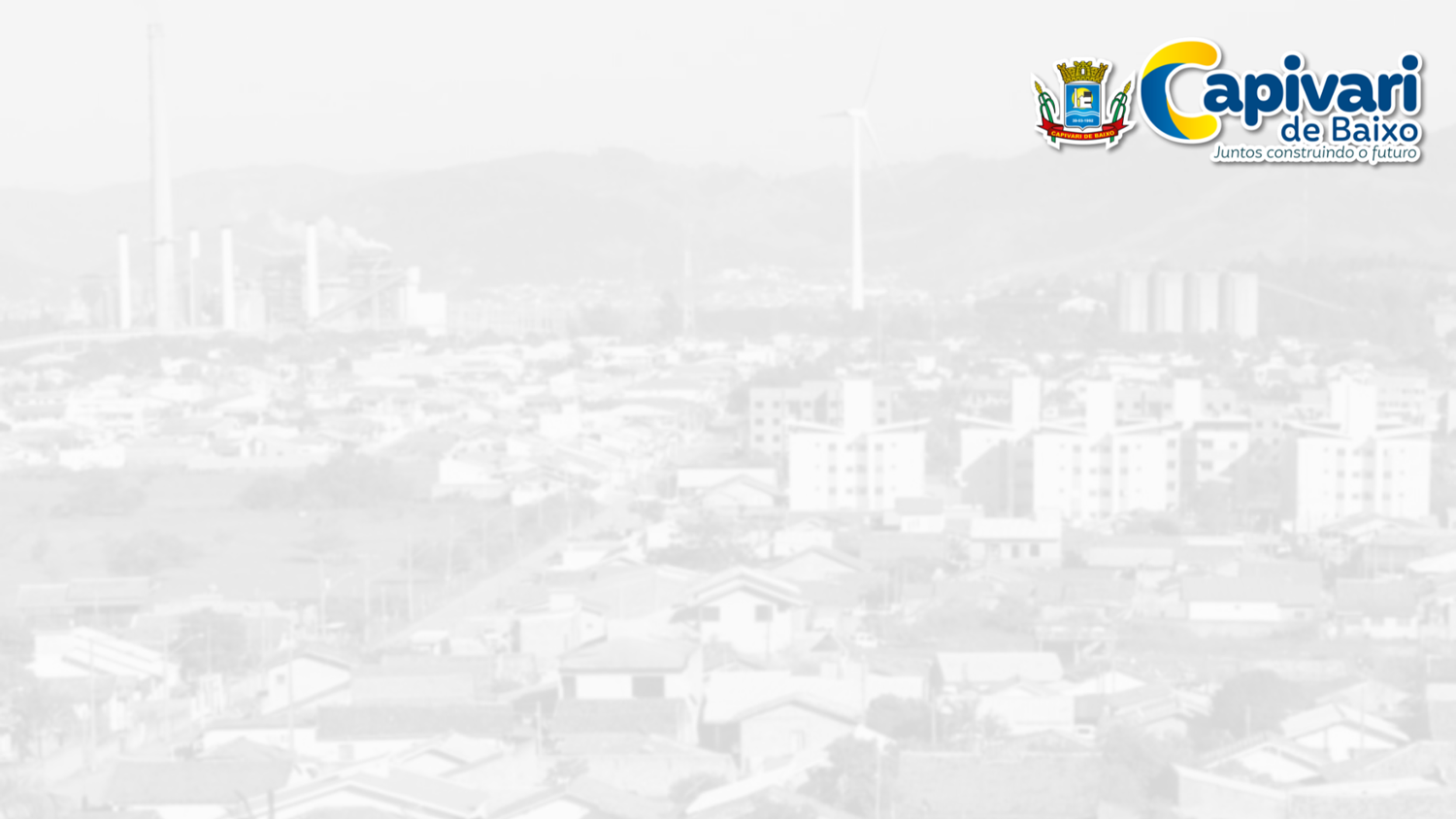 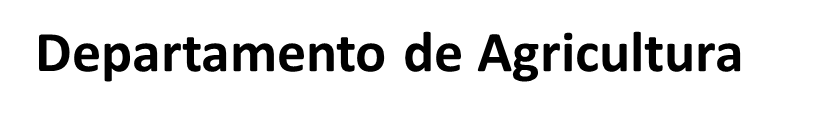 Realizou-se 21 oficinas nas Hortas das escolas e CEIs, com a participação de mais de 500 alunos da rede municipal e estadual.
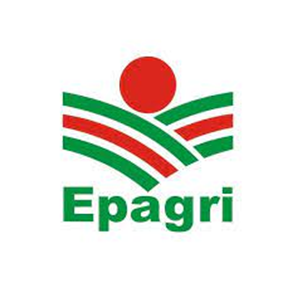 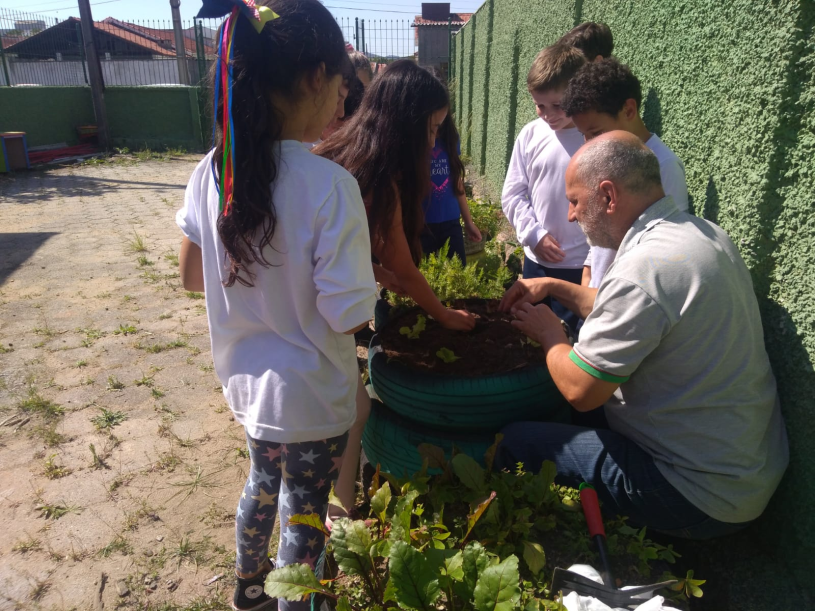 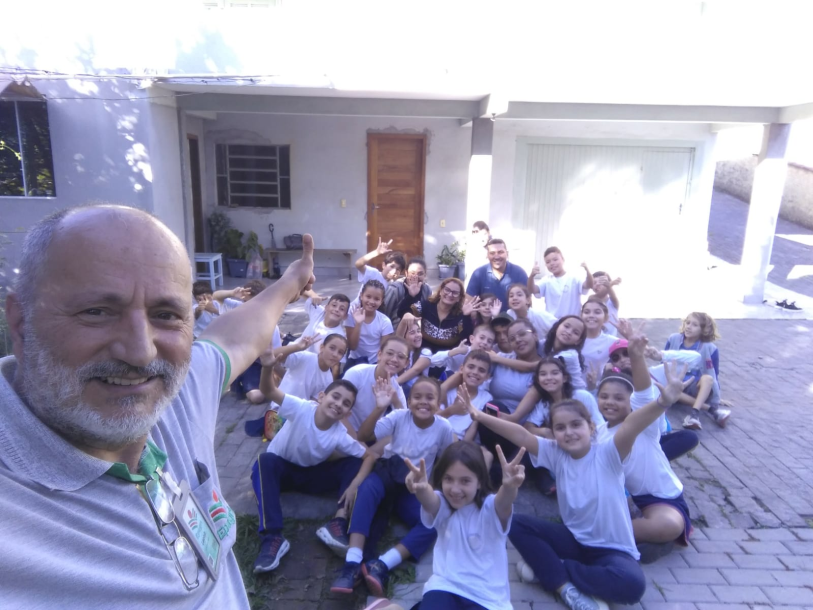 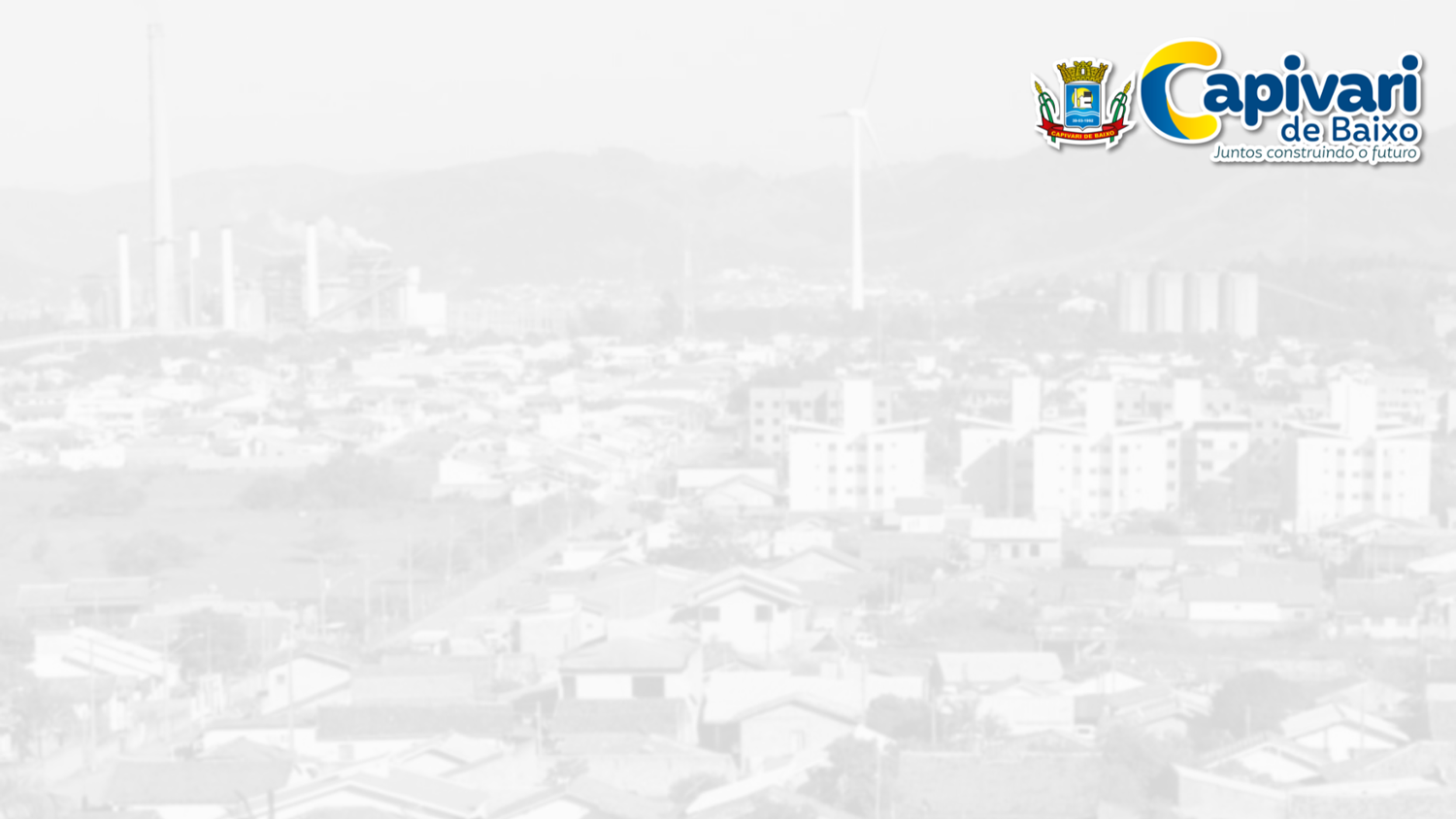 Departamento de Agricultura    


CIDASC


Foram realizados 240 atendimentos
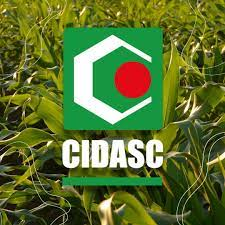 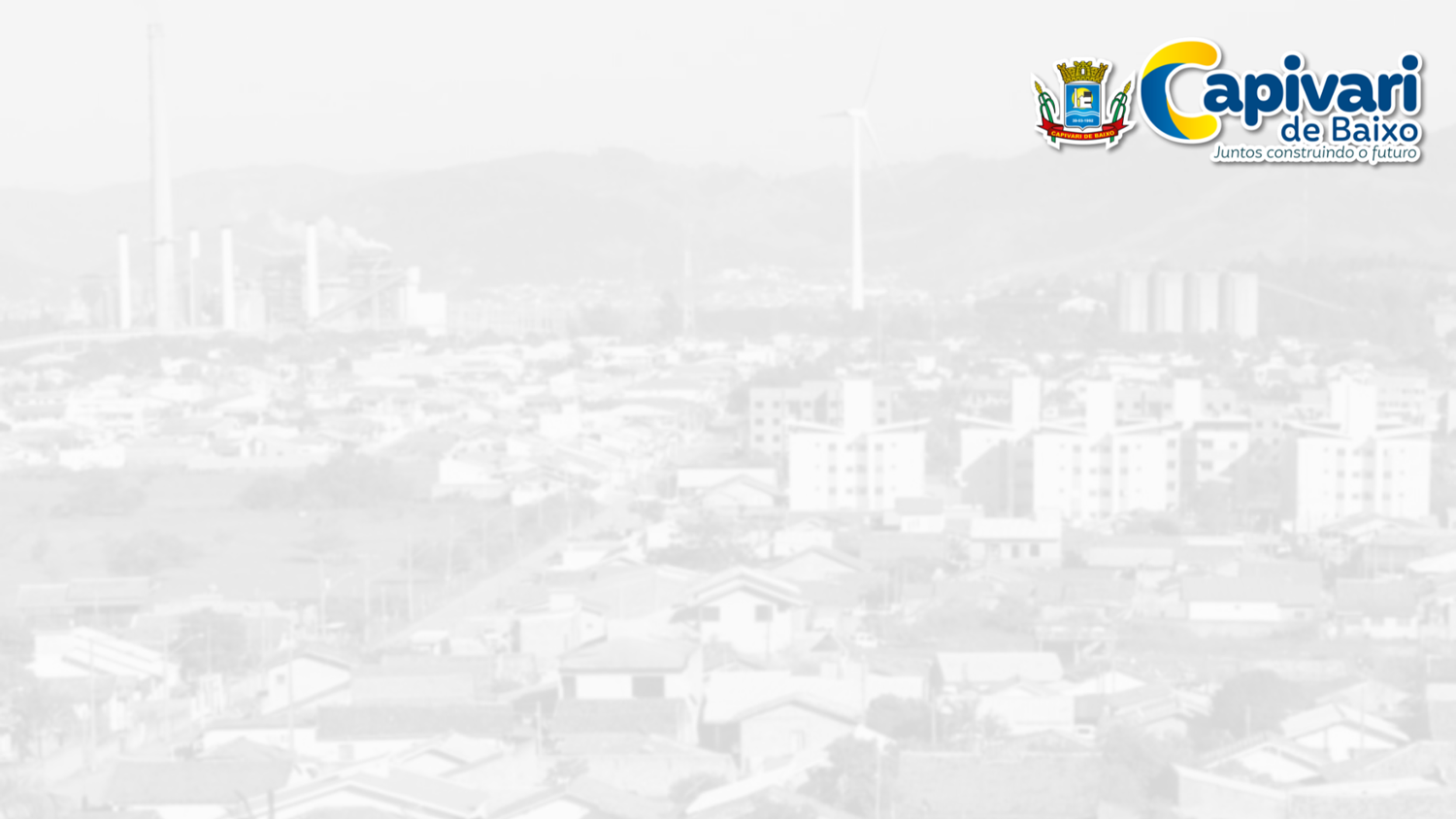 Departamento de Agricultura

Serviços de roçagem, limpeza e conservação de espaços públicos.
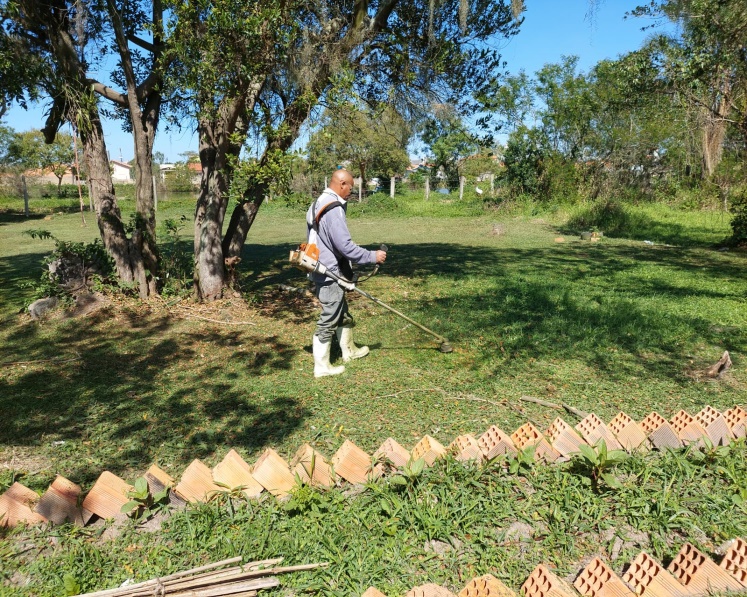 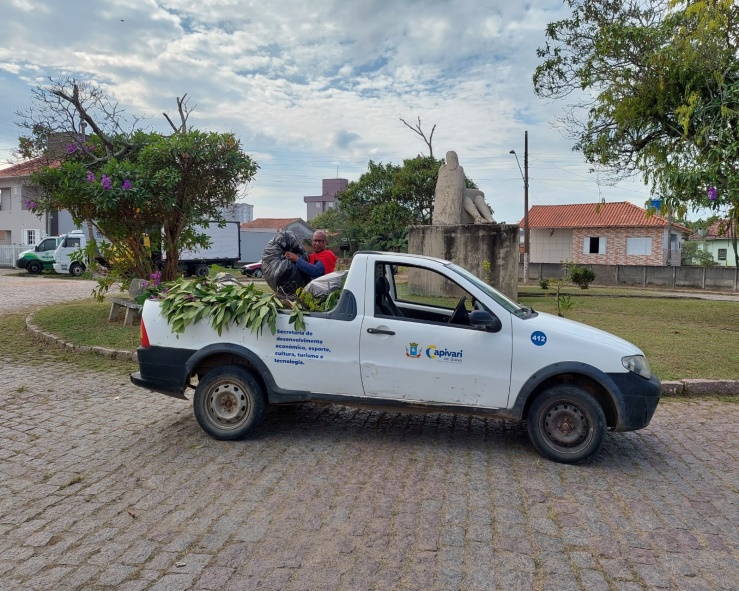 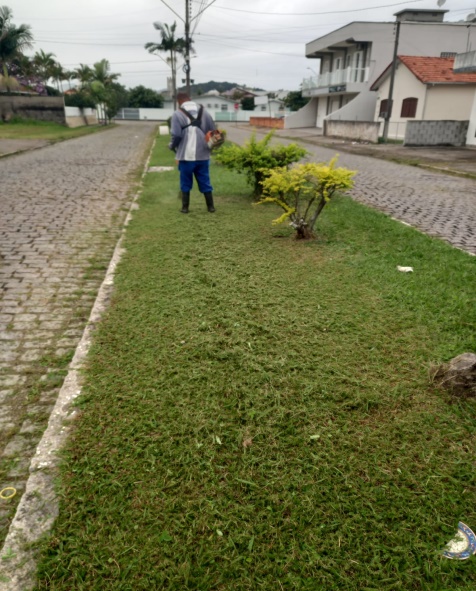 Departamento de Agricultura

Serviços de roçagem, limpeza e conservação dos campos de futebol
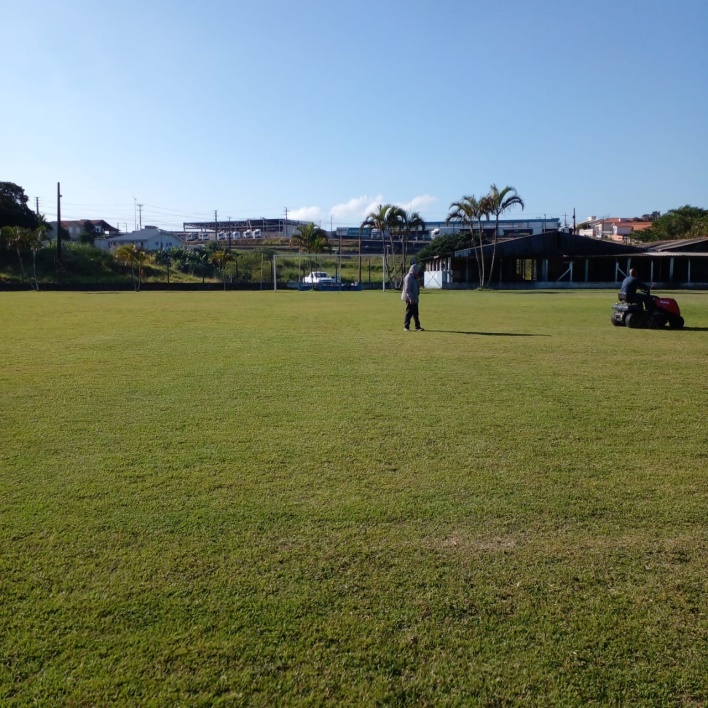 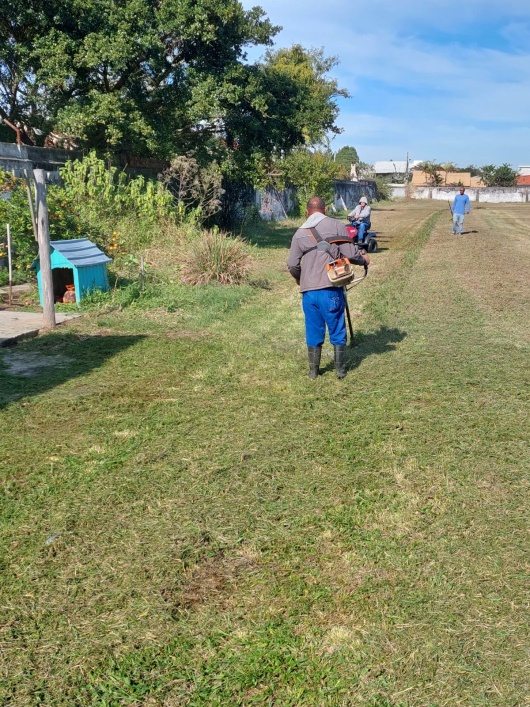 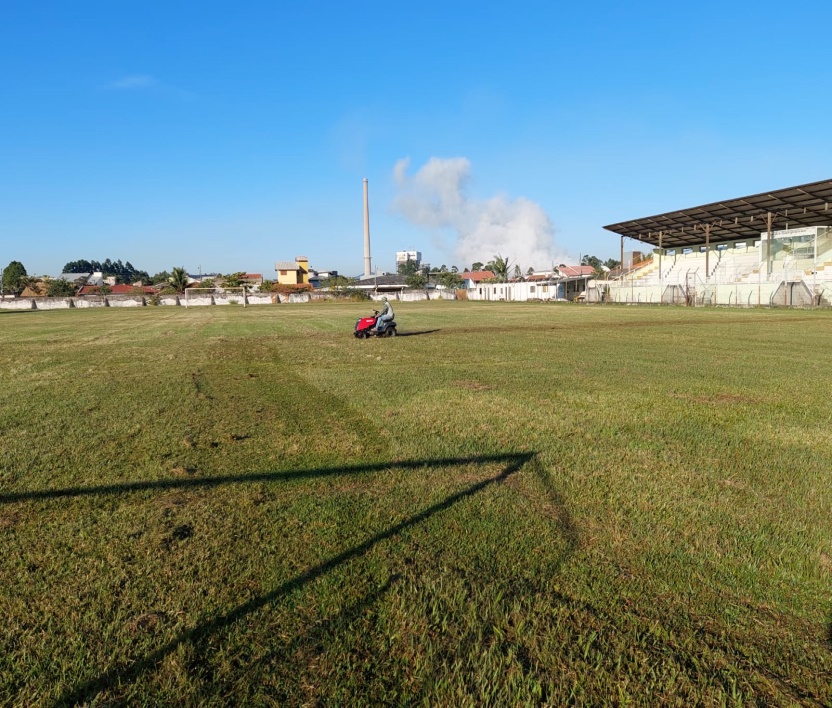 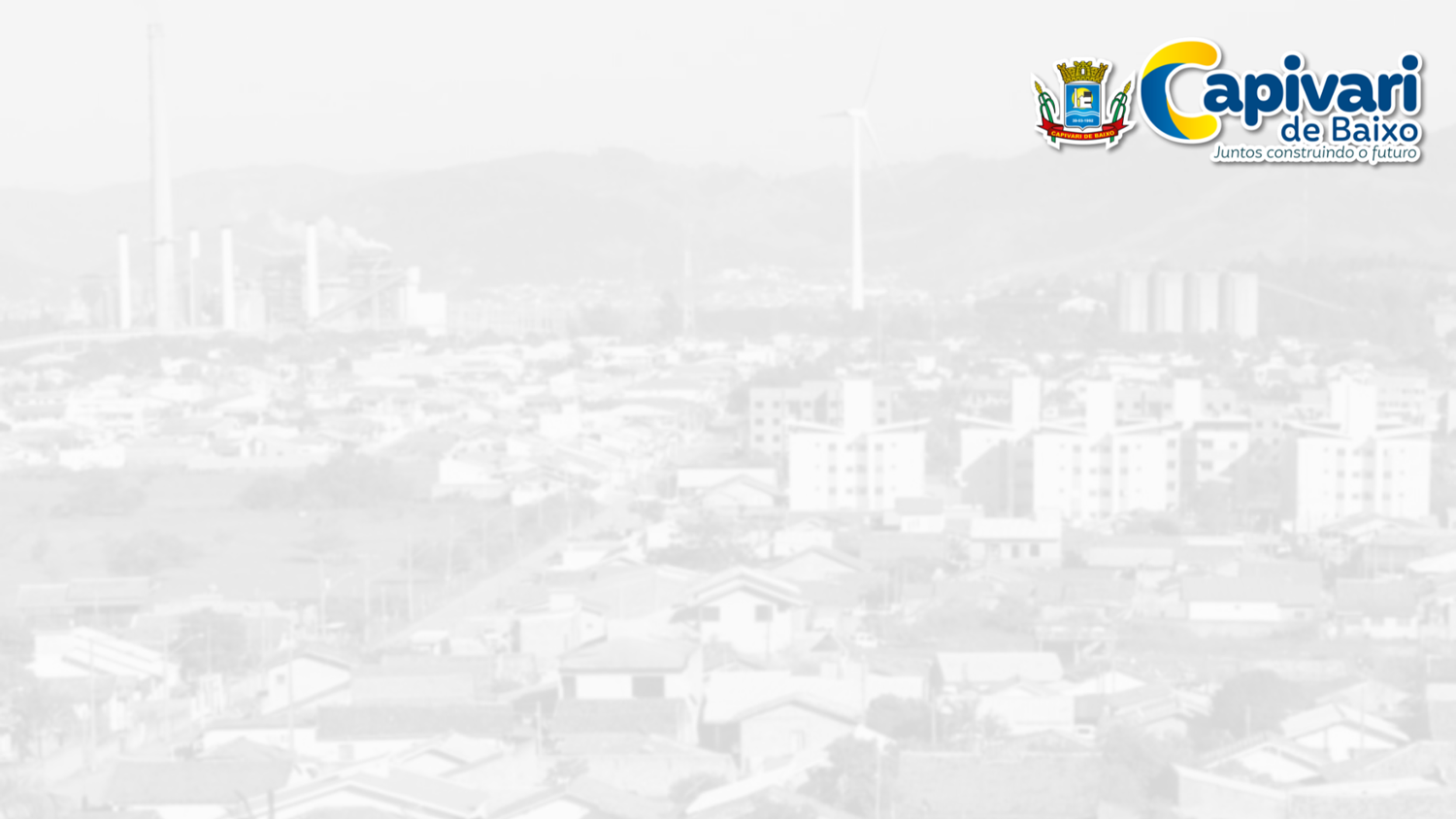 Departamento de Esporte
08 a 12 de maio: Microrregional do JESC (Jogos Escolares de Santa Catarina) 15 a 17 anos de idade.

• Recebemos colégios dos seguintes Munícipios: Tubarão, Jaguaruna, Treze de Maio e Gravatal.
• Modalidades que foram disputadas: Badminton, Basquete, Futsal, Vôlei, Tênis de mesa, Vôlei de praia e Xadrez.
• Jogos foram realizados no Ginásio Juan Manuel dos Santos e na Fucap-Univinte .
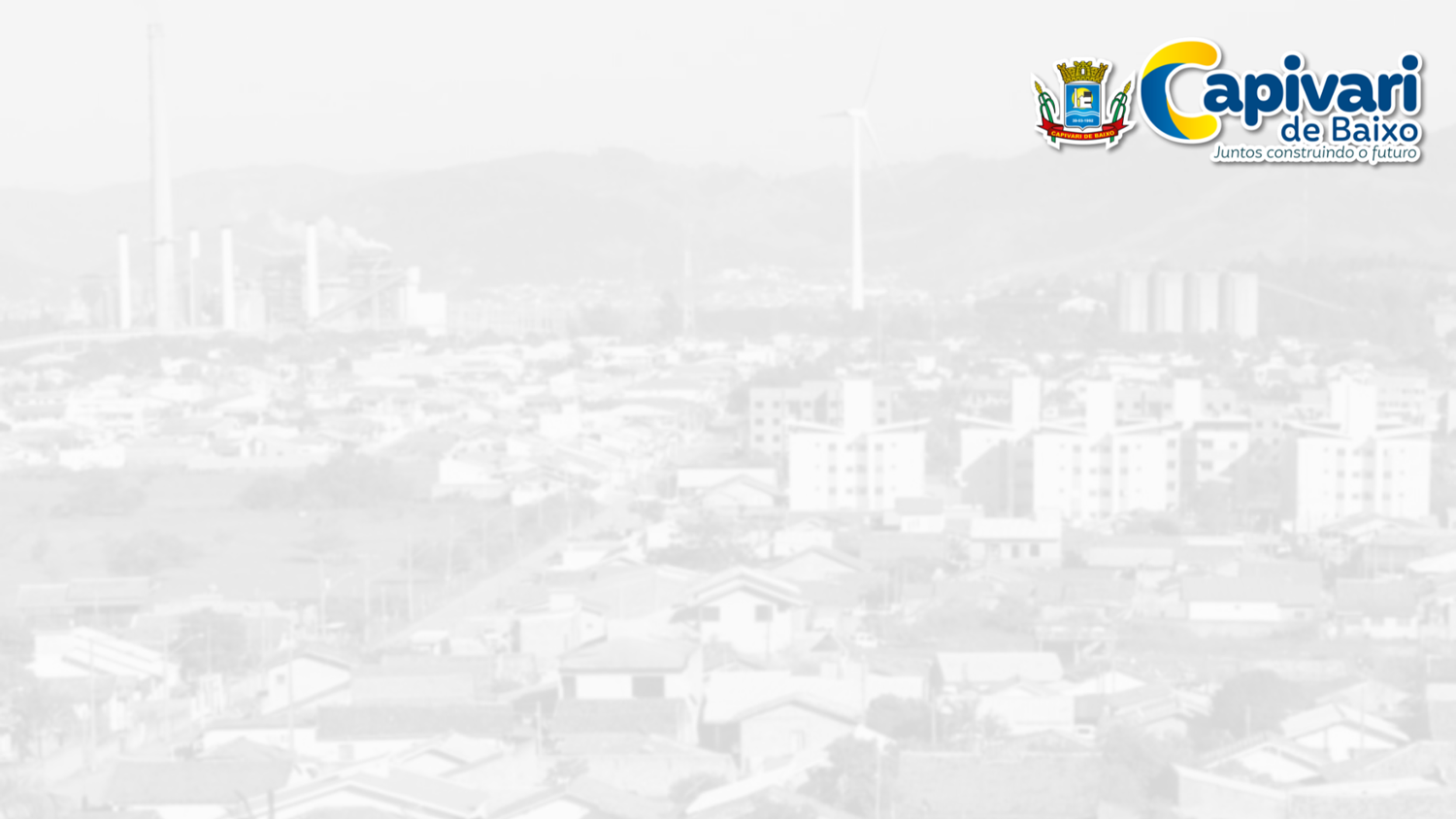 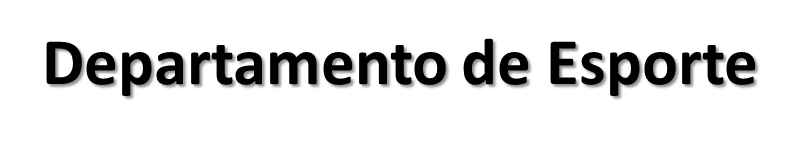 24 A 28 de Maio viagem para São Bento do Sul para disputa do JASTI. (Jogos Abertos da Terceira Idade)

O município classificou quatro duplas, em duas modalidades: canastra e dominó. Duas masculinas e duas femininas.
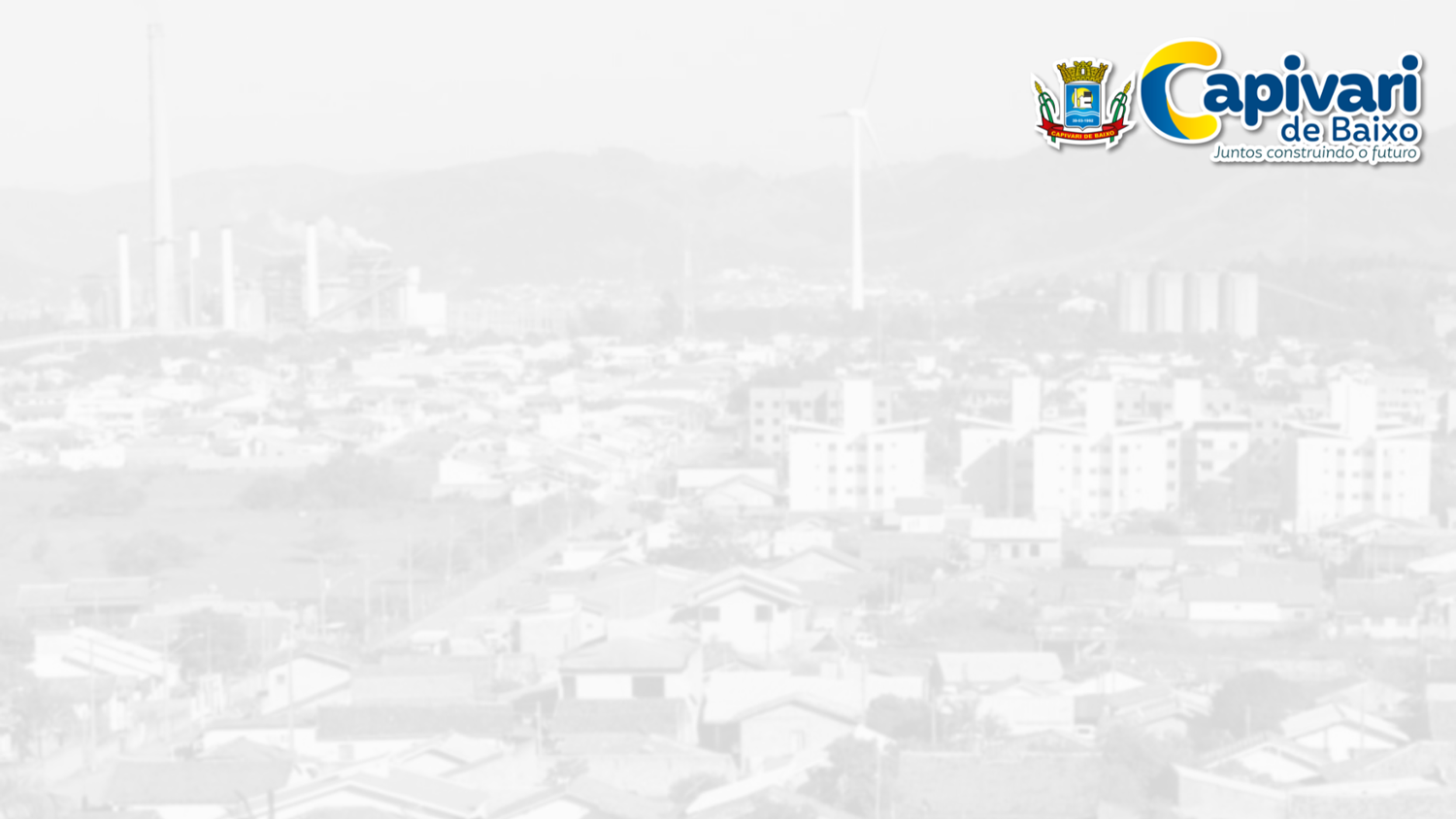 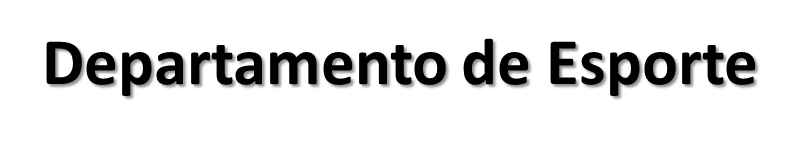 01 de Junho – Microrregional do JESC (Jogos Escolares Santa Catarina) 12 A 14 anos de idade.

Além de Capivari de Baixo,  equipes de Jaguaruna, Tubarão, Treze de Maio, Pedras Grandes, Gravatal, num total de 21 colégios. As modalidades esportivas em disputa são handebol, tênis de mesa, voleibol, vôlei de praia, xadrez, futsal, atletismo e basquetebol.
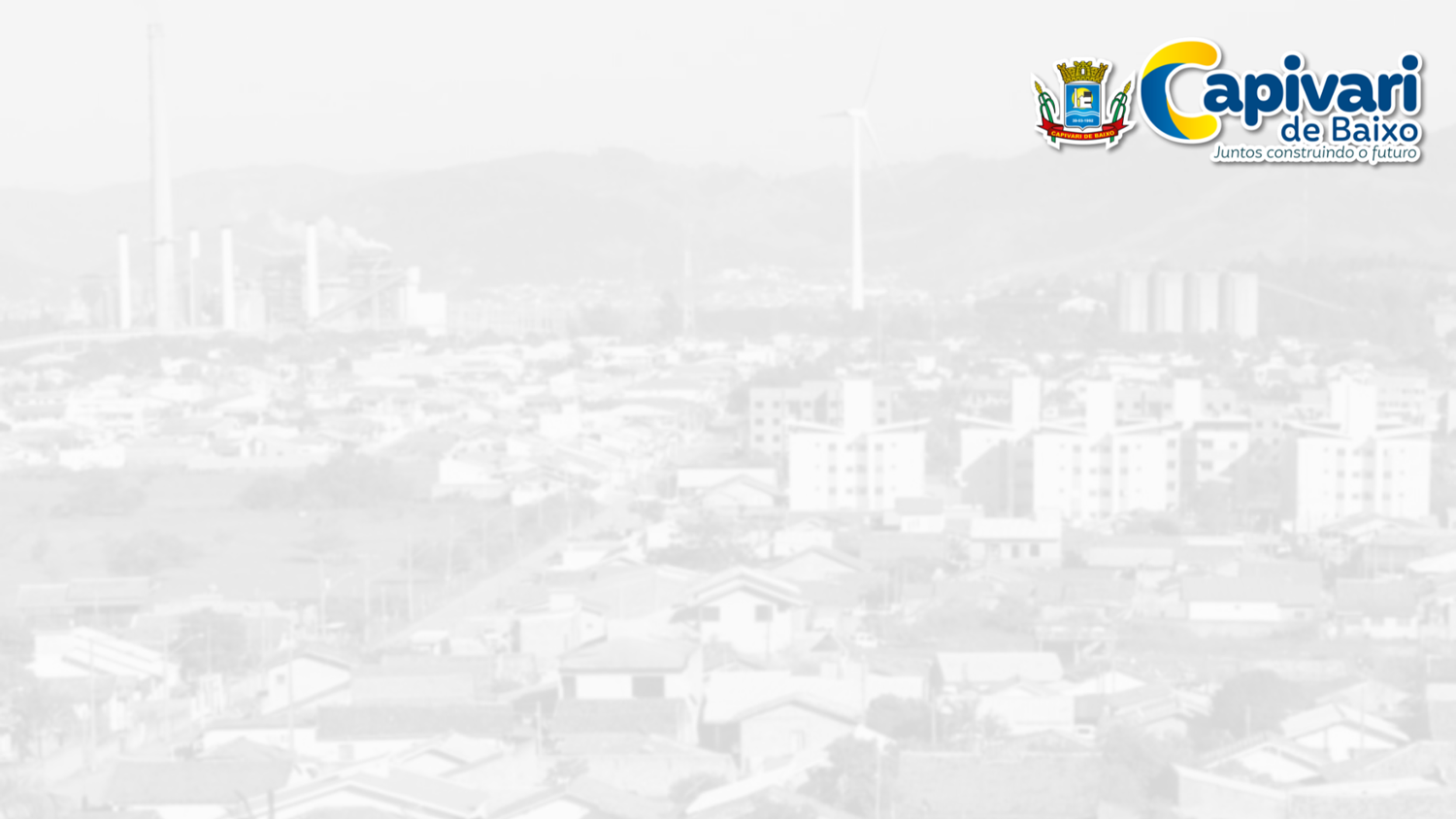 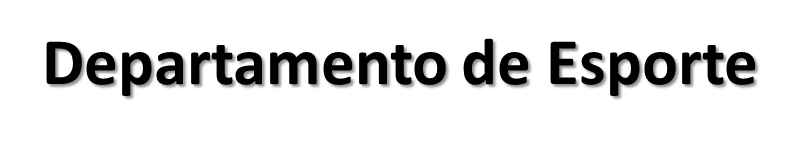 07 de Junho viagem da EMEB Santo André para disputa do regional de basquete pelo JESC. (Jogos Escolares de Santa Catarina)
 
A equipe de basquetebol masculino da EMEB Santo André viajou no final da tarde de quarta-feira (07) para Urussanga, na Região Carbonífera, onde acontece a etapa regional dos Jogos Abertos de Santa Catarina – Jesc, 15 a 17 anos, de 08 a 12 de junho.
Em Urussanga o time Capivariense disputou com as equipes do Colégio São Bento (Criciúma), Colégio Cônsul Carlos Renaux(Brusque), CRE (Itajaí), EEB Luiz Carlos Luiz (Garopaba), Colégio Dom Jaime Câmara (São José) e IFSC (Sombrio)A equipe viajou acompanhada pela professora de Educação Física da Escola, Juliana Nandi.
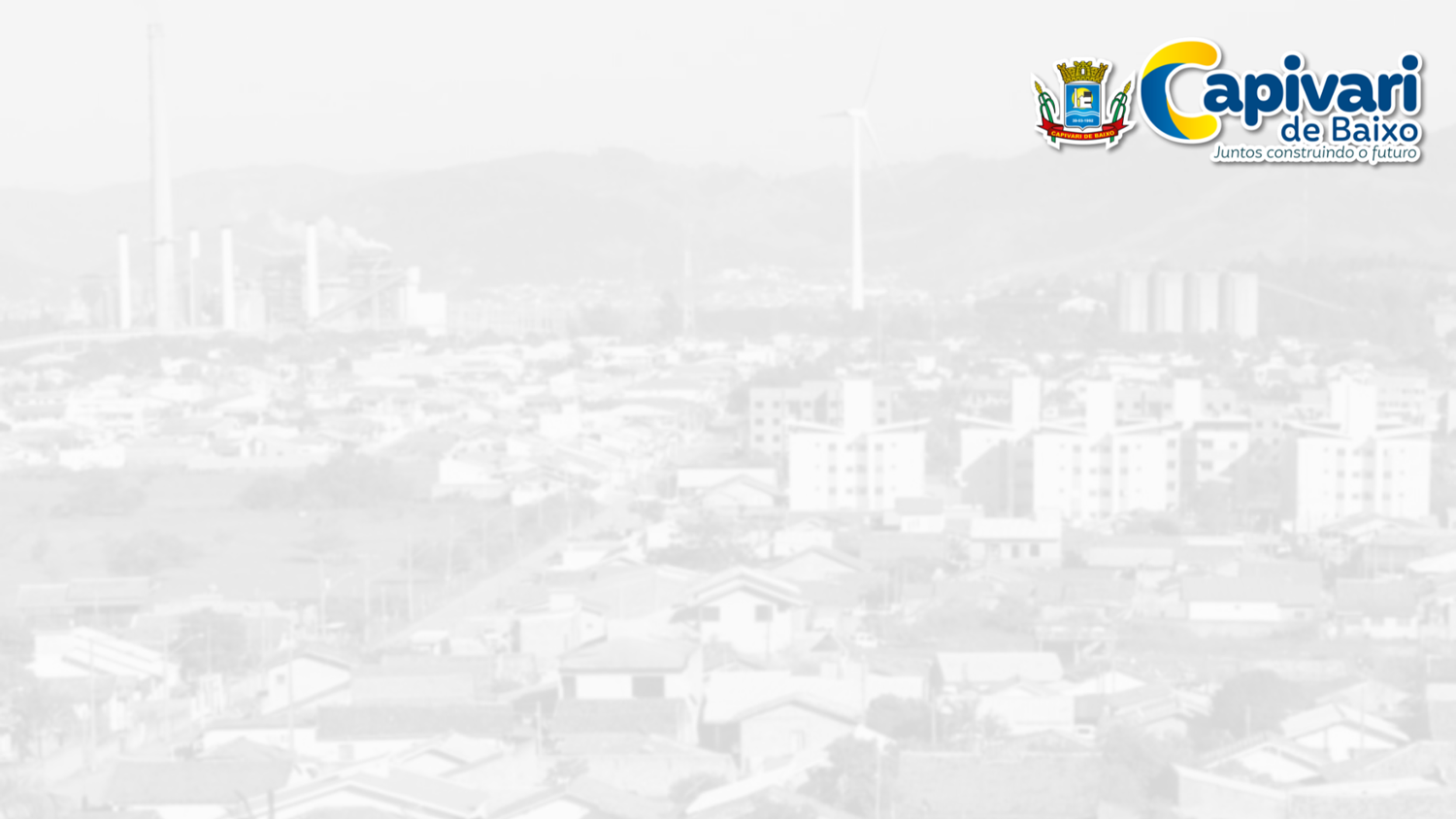 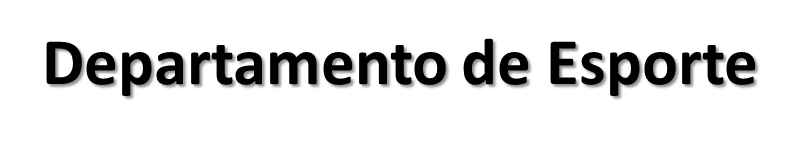 CITADINO DE FUTSAL MASCULINO 13 DE JUNHO

A Taça foi em homenagem a Marlon Oliveira Zapelini.

Oito clubes participam da competição foram eles: Alvorada, América, Aparecida, Nacional, Falter, Três de Maio, Paraíso e Siderurgia.

A equipe do Falter sagrou-se campeã do Campeonato Citadino de Futsal masculino, tendo como vice-campeã a equipe do Aparecida do bairro Ilhotinha.

O campeonato obteve mais de 10.000 visualizações  no facebook e mais de 27.000 no youtube.
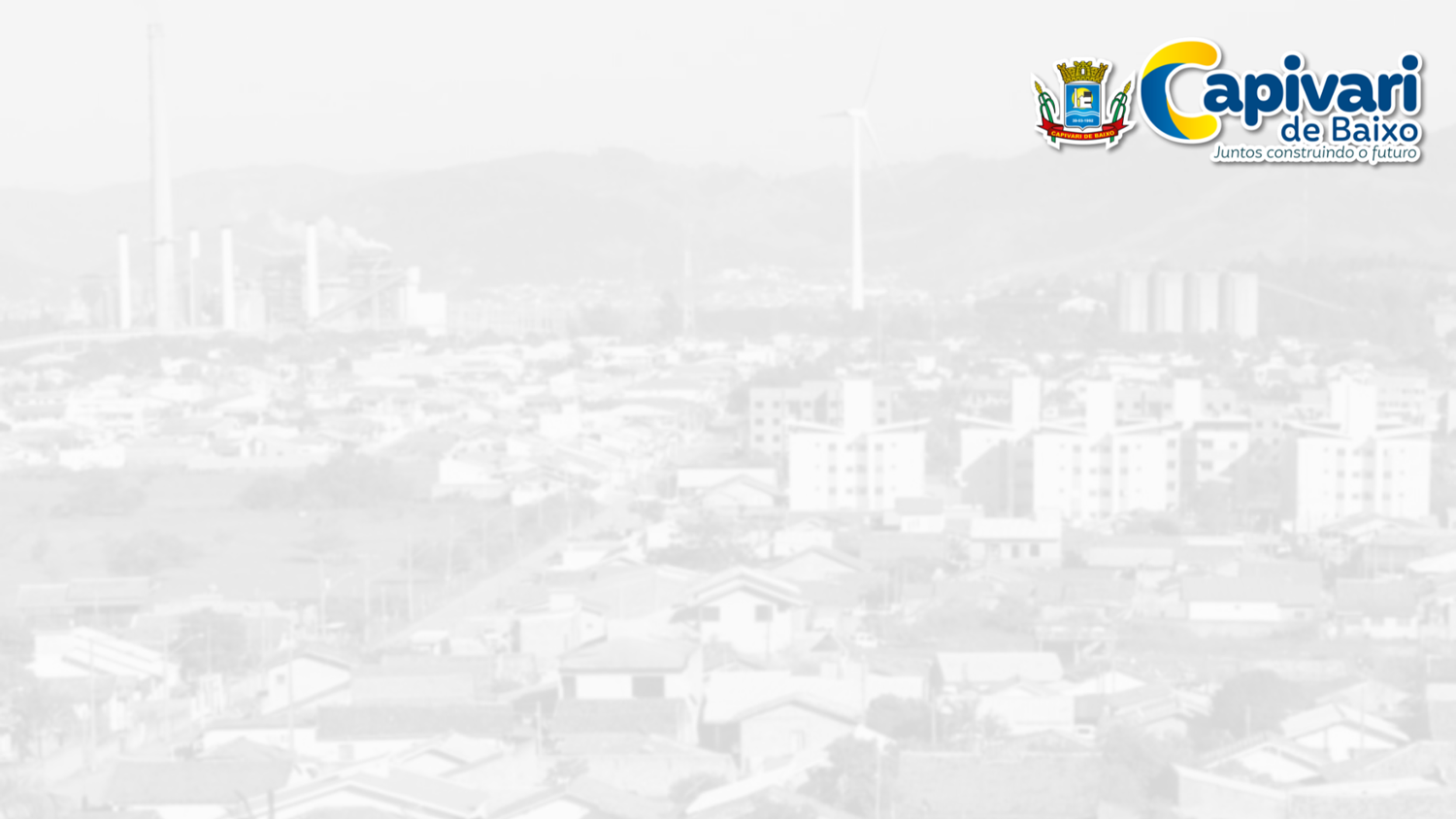 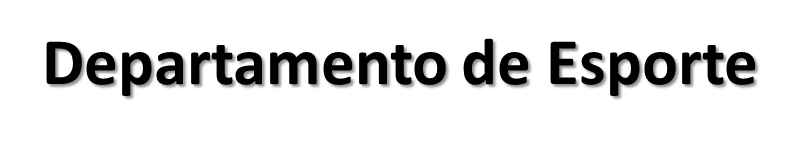 30 de junho – abertura da escolinha de voleibol no período matutino.
 
O Departamento Municipal de Esportes, inseriu um novo horário de treinamento para meninos e meninas que queiram aprender voleibol e praticar o esporte com regularidade.
A intenção foi inserir mais uma modalidade de esporte a nossa escolinha e contemplar novos alunos da rede municipal de ensino.
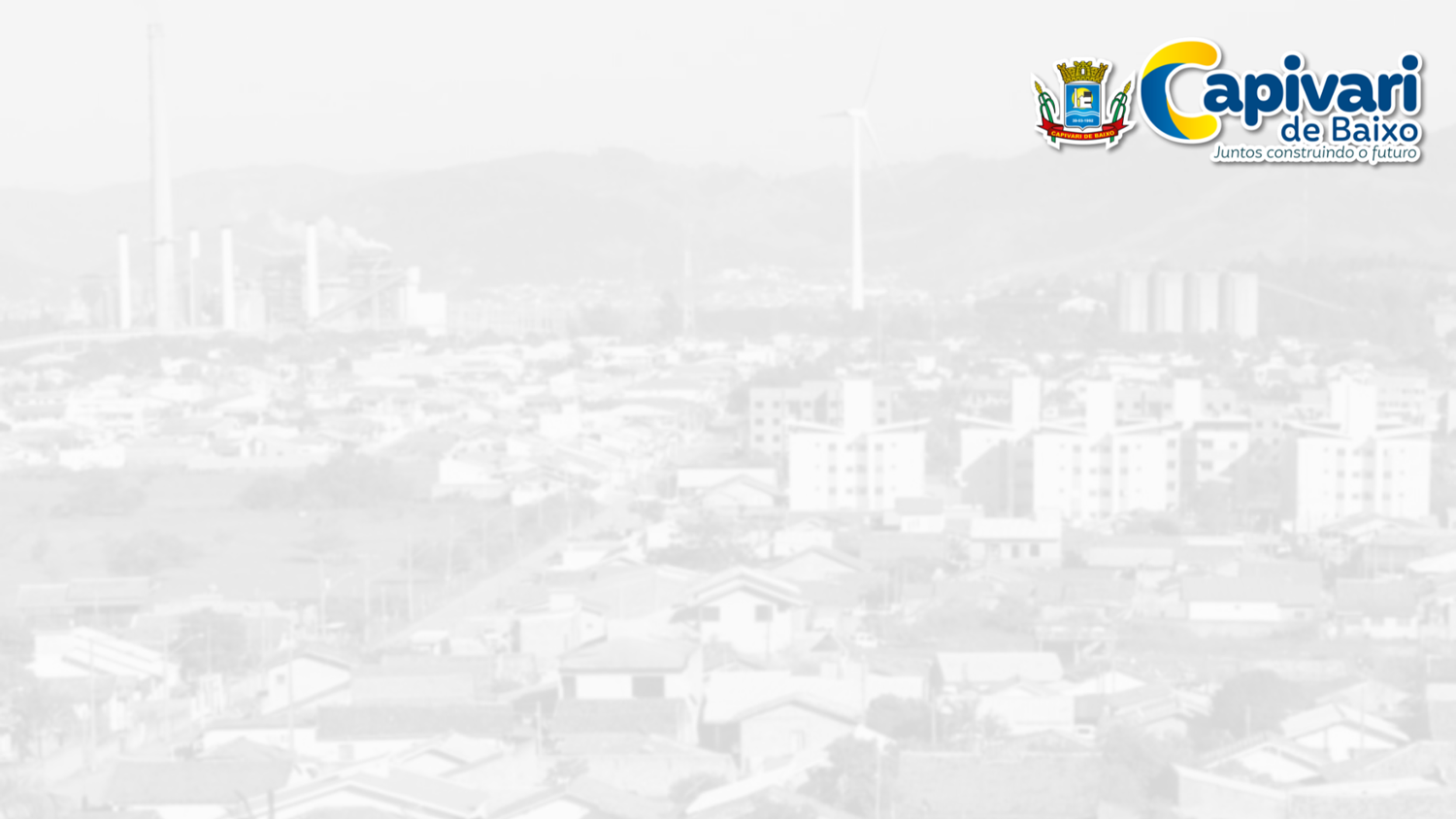 Muito Obrigado